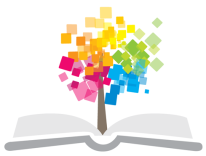 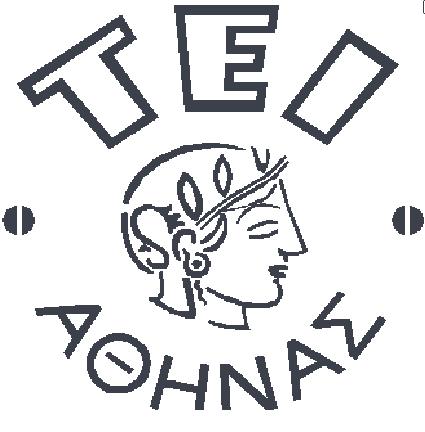 Ανοικτά Ακαδημαϊκά Μαθήματα στο ΤΕΙ Αθήνας
Αρχές Οργάνωσης Παιδαγωγικής Πράξης Ι (E)
Ενότητα 12: Παρουσίαση εργασιών (Μέρος Γ)
Ευγενία Θεοδότου BA ECS, MA, MSc, PhDc.
Εργαστηριακός Συνεργάτης του ΤΕΙ Αθήνας
Τμήμα Προσχολικής Αγωγής
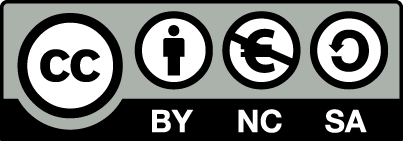 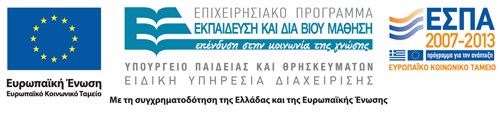 Περιεχόμενο ενότητας
Με την ολοκλήρωση του εργαστηρίου αναμένεται ότι έχετε κατακτήσει με επιτυχία τα Μαθησιακά Αποτελέσματα τα οποία συζητήσαμε στην αρχή του εργαστηρίου

Σκοπός της ενότητας αυτής είναι η αξιολόγηση του εργαστηρίου!
Αυτό θα γίνει
Με την παρουσίαση των καλύτερων εργασιών!

Ας θυμηθούμε τι έπρεπε να κάνετε στην αξιολόγηση του εργαστηρίου;
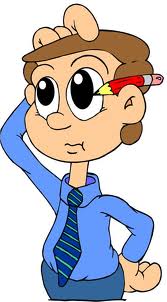 wordpress.com
1
Παρουσίαση 1
Φοιτήτρια: Καραπάνου Ελένη
Αριθμός Μητρώου: 11062
2
Μέρος 1: Καταγραφή 1ου παιχνιδιούΦοιτήτρια Καραπάνου Ελένη
Παιχνίδι Άσκησης
Αριθμός παιδιών: 22
Ηλικία παιδιών: 4-4,5
Περιγραφή παιχνιδιού: Κατά τη διάρκεια του ελεύθερου παιχνιδιού  κάποια παιδιά, δυο αγόρια και τρία κορίτσια, άρχισαν να παίζουν κυνηγητό. Τα αγόρια κυνηγούσαν τα κορίτσια. Αν τα έπιαναν μέχρι να φτάσουν στη γωνία με τα μαξιλαράκια τότε αυτά έχαναν και άλλαζαν οι ρόλοι.
3
Μέρος 1: Αξιολόγηση 1ου παιχνιδιού Φοιτήτρια Καραπάνου Ελένη
Τομέας Κινητικός: Τα παιδιά άσκησαν την αδρή κινητικότητα.
Τομέας Νοητικός: Τα παιδιά έθεσαν όρια και κανόνες στο παιχνίδι τους. Επίσης συζήτησαν μεταξύ τους την απόσταση (από εδώ έως εκεί) και το χρόνο (πιο γρήγορα ή πιο αργά) κ.τ.λ.
Τομέας Κοινωνικός: Τα παιδιά  έπαιξαν ομαδικά, συνεργάστηκαν ως δυο ομάδες (αγόρια - κορίτσια) και ανέπτυξαν την συνεργασία και την ομαδικότητα.
Τομέας Συναισθηματικός: Τα παιδιά και των δυο ομάδων ένοιωσαν συναισθήματα νίκης ή ήττας και το μοιράστηκαν με τους συμπαίκτες τους.
4
Μέρος 1: Καταγραφή 2ου παιχνιδιού Φοιτήτρια Καραπάνου Ελένη
Παιχνίδι Κανόνων
Αριθμός παιδιών: 22
Ηλικία παιδιών: 4-4,5
Περιγραφή παιχνιδιού: Ο Τ.4 ετών και ο Λ. 4,2 ετών συνεργάστηκαν στην κατασκευή ενός παζλ. Το θέμα του πάζλ ήταν το σπίτι. Ζήτησαν το πάζλ από την παιδαγωγό την ήμερα που έγινε αναφορά στην κατοικία. 
Είχαν ακούσει από την παιδαγωγό για τα διάφορα είδη κατοικίας (μονοκατοικία- πολυκατοικία) και τον τρόπο με τον οποίο κατασκευάζονται. 
Το συγκεκριμένο πάζλ αναπτύσσεται σε επίπεδα, δηλαδή τα εσωτερικά κομμάτια έχουν εικόνα τούβλων και όσο προχωράμε διαμορφώνεται το σπίτι με τον εξωτερικό του χώρο.
5
Μέρος 1: Αξιολόγηση 2ου παιχνιδιού Φοιτήτρια Καραπάνου Ελένη
Τομέας Κινητικός: Και τα δυο παιδιά  άσκησαν τη λεπτή κινητικότητα
Τομέας Νοητικός: Τα παιδιά παρατηρούσαν το κομμάτι που διάλεγαν ως προς την εικόνα το σχήμα και το μέγεθος. Αναρωτήθηκαν πόσα κομμάτια πρέπει να τοποθετήσουν σε κάθε επίπεδο. Συνεπώς εξάσκησαν τις ποσοτικές έννοιες και τη λογικομαθηματική σκέψη. Επιπλέον άσκησαν την αντίληψη και την παρατηρητικότητα.
Τομέας Κοινωνικός: Τα παιδιά  συνεργάστηκαν και αντάλλαξαν απόψεις για τον τρόπο κατασκευής παζλ.
Τομέας Συναισθηματικός: Και τα δύο παιδιά βίωσαν την επιτυχία με την περάτωση του πάζλ και έδειξαν ευχαριστημένα από τη διαδικασία αυτή. Άσκησαν επίσης την υπομονή και την επιμονή τους.
6
Μέρος 1: Καταγραφή 3ου παιχνιδιού Φοιτήτρια Καραπάνου Ελένη
Παιχνίδι Συμβολικό
Αριθμός παιδιών:2
Ηλικία παιδιών:4-4,5
Περιγραφή παιχνιδιού: Η Θ. 4,3 ετών παριστάνει την παιδίατρο. Η Ε. 4 ετών την επισκέπτεται με την κούκλα της η οποία έχει υψηλό πυρετό. Αμέσως η Θ. εξετάζει την κούκλα αφού την έγδυσε μαζί με την Ε. 
Η Θ. λέει στην Ε. τη διάγνωση και προσπαθεί να συνταγογραφήσει  μια συνταγή φαρμάκου και της την δίνει μαζί με οδηγίες.   Η Ε. την ευχαριστεί, την πληρώνει και αποχωρεί με την ασθενή κούκλα για το φαρμακείο.
7
Μέρος 1: Αξιολόγηση 3ου παιχνιδιού Φοιτήτρια Καραπάνου Ελένη
Τομέας Κινητικός: Και τα δυο κορίτσια άσκησαν τη λεπτή κινητικότητα με τους χειρισμούς της κούκλας (ντύσιμο- γδύσιμο), με τη συνταγογράφηση και την αμοιβή προς την παιδίατρο
Τομέας Νοητικός: Τα παιδιά  άσκησαν την αντίληψη και την παρατηρητικότητα. Έννοιες όπως ζεστό-κρύο, χθες –σήμερα (έννοια  χρόνου) και ποσοτικές έννοιες διαπραγματεύτηκαν  από τα παιδιά  σε όλη την έκταση του παιχνιδιού.
Τομέας Κοινωνικός: Ήταν σαφής η κοινωνική άσκηση για τα παιδιά. Μέσα από το ρόλο της μαμάς  ή της παιδιάτρου έκαναν αναπαράσταση γνώριμων εικόνων από την κοινωνική ζωή και του τρόπου συναναστροφής των μεγάλων.
Τομέας Συναισθηματικός: Μέσα από το συγκεκριμένο παιχνίδι τα δύο κορίτσια εξασκήθηκαν στη συνεργασία.
8
Μέρος 1: Καταγραφή 4ου παιχνιδιού Φοιτήτρια Καραπάνου Ελένη
Παιχνίδι Κατασκευών
Αριθμός παιδιών: 4
Ηλικία παιδιών: 4-4,5
Περιγραφή παιχνιδιού: Στην ραφιέρα με τα κουτιά παιχνιδιών υπάρχει ένα κουτί με τουβλάκια σε σχήμα ανθρώπου. Μια μικρή ομάδα τεσσάρων  αγοριών την ώρα του ελεύθερου παιχνιδιού αποφάσισε να παίξει με αυτά. 
Τα άδειασαν στο πάτωμα και έκατσαν τριγύρω για να κάνουν μία κατασκευή. Τα δύο αγόρια αποφάσισαν να φτιάξουν στρατιωτάκια ενώ τα άλλα δυο ακροβάτες. Τα δυο πρώτα παράταξαν αντιμέτωπα τα στρατιωτάκια τους ενώ τα άλλα δύο άρχισαν να τα στοιβάζουν το ένα πάνω από το άλλο.
9
Μέρος 1: Αξιολόγηση 4ου παιχνιδιού Φοιτήτρια Καραπάνου Ελένη
Τομέας Κινητικός: Όλα τα παιδιά  άσκησαν τη λεπτή κινητικότητα και τον οπτικοκινητικό συντονισμό.
Τομέας Νοητικός: Τα παιδιά  άσκησαν τις ποσοτικές έννοιες και τη λογικομαθηματική σκέψη. Επίσης άσκησαν έννοιες του χώρου (στρατιώτες που βρίσκονται μπροστά και στρατιώτες πιο πίσω) του σχήματος  (τετράγωνος στρατός, σε πυραμίδα οι ακροβάτες) του χρώματος (κόκκινος στρατός-κίτρινος στρατός) και αριθμητικές έννοιες ανταλλαγή στρατιωτών ‘’πάρε δυο μπλε  αφού έχω 4  μπλε και θα μου μείνουν δυο’’.
10
Μέρος 1: Αξιολόγηση 4ου παιχνιδιού Φοιτήτρια Καραπάνου Ελένη
Τομέας Κοινωνικός: Τα παιδιά  συνεργάστηκαν σε δυο υποομάδες, αλληλεπίδρασαν μεταξύ τους και διαχειρίστηκαν θέματα δικαιοσύνης.(π.χ. «αφού έχετε τόσα πολλά θέλετε να μας δώσετε για να συμπληρώσουμε την κατασκευή;»)
Τομέας Συναισθηματικός: Ανέπτυξαν την υπομονή τους για να καταφέρουν να στήσουν τις κατασκευές τους. Επίσης πήραν  ευχαρίστηση από το γεγονός ότι κατάφεραν να συνεργαστούν και να απολαύσουν το παιχνίδι τους.
11
Μέρος 2: Συμμετοχή στο 1ο παιχνίδι Φοιτήτρια Καραπάνου Ελένη
Είδος Παιχνιδιού: Συμβολικό
Αριθμός παιδιών:22
Ηλικία παιδιών:4-4,5
Περιγραφή παιχνιδιού: Κατά τη διάρκεια ελευθέρου παιχνιδιού παρατήρησα ότι κάποια από τα παιδιά μιμούνταν με κίνηση και λόγο διάφορα ζώα (γατούλες-σκύλους). Τότε πρότεινα στα παιδιά να φορέσουμε αυτάκια, μουστάκια και ουρίτσες και να μιμηθούμε τη συμπεριφορά των ζώων. Δηλαδή οι γατούλες στη θέα των σκύλων ανεβαίνουν στα κεραμίδια (νοητός κύκλος με μαξιλαράκια) χωρίς να τις αγγίζουν τα σκυλάκια.
12
Μέρος 2: Αξιολόγηση 1ου παιχνιδιού Φοιτήτρια Καραπάνου Ελένη
Τομέας Κινητικός: Τα παιδιά ασκούν την αδρή κινητικότητα και τον οπτικοκινητικό συντονισμό.
Τομέας Νοητικός: Τα παιδιά αναπτύσσουν τις έννοιες του χώρου (μέσα -έξω από τον κύκλο,  πάνω- κάτω από τα κεραμίδια). Αριθμητικές  και ποσοτικές έννοιες (περισσότερες γατούλες-λιγότερα σκυλάκια).
Τομέας Κοινωνικός: Τα παιδιά μαθαίνουν να συνεργάζονται και να τηρούν κανόνες και όρια παιχνιδιού
Τομέας Συναισθηματικός: Τα παιδιά μέσα από αυτό το παιχνίδι ανέπτυξαν τη συνεργασία και την αλληλεγγύη.
13
Μέρος 2: Συμμετοχή στο 2ο παιχνίδι Φοιτήτρια Καραπάνου Ελένη
Είδος Παιχνιδιού: Κανόνων
Αριθμός παιδιών:22
Ηλικία παιδιών:4-4,5
Περιγραφή παιχνιδιού: Με τη βοήθεια της μουσικής από τα  ‘’ΠΑΙΧΔΙΔΟΤΡΟΓΟΥΔΑ’’ και συγκεκριμένα από το κομμάτι το οποίο  αναφέρεται στα μέσα μεταφοράς  εξήγησα στα παιδιά τον τρόπο με τον οποίο θα δρούσαμε για να αναπαραστήσουμε με τα σώματα μας και τον τρόπο κίνησης μας τα διάφορα μέσα μεταφοράς. 
Δηλαδή όταν ακούγαμε το τραγούδι για το αεροπλάνο ανοίγαμε τα χέρια και «πετούσαμε», όταν ακούγαμε το τραγούδι για το τρένο τότε κάναμε τρενάκι και προχωρούσαμε μέσα στην τάξη, όταν ακούγαμε για τη βαρκούλα καθόμασταν στο πάτωμα και σε ζευγάρια κάναμε τις βαρκούλες.
14
Μέρος 2: Αξιολόγηση 2ου παιχνιδιού Φοιτήτρια Καραπάνου Ελένη
Τομέας Κινητικός: Τα παιδιά μέσω της μουσικοκινητικής  ασκούν το σώμα τους  και μαθαίνουν πώς να το χρησιμοποιούν για το παιχνίδι τους.
Τομέας Νοητικός: Τα παιδιά εξάσκησαν την αντίληψη την παρατηρητικότητα και το λόγο τους μέσα από αυτό το παιχνίδι.
Τομέας Κοινωνικός: Τα παιδιά ανέπτυξαν την κοινωνικότητα τους.  Μέσα από το χορό και το τραγούδι συνεργάστηκαν και διασκέδασαν.
Τομέας Συναισθηματικός: Συναισθήματα χαράς βίωσαν καθόλη τη διάρκεια της  μουσικοκινητικής δράσης.
15
Μέρος 3: Φοιτήτρια Καραπάνου Ελένη
Λίγα λόγια για την εμπειρία μου
         Η προσωπική μου εμπειρία στον παιδικό σταθμό  ήταν η πιο ευχάριστη έως σήμερα όσον αφορά τα εργαστηριακά μαθήματα. Η καθοδήγηση από τη διδάσκουσα καθηγήτρια υπήρξε καθοριστική για την ομαλή διεξαγωγή του μαθήματος. Η οργάνωση του σταθμού και η φιλοξενία των σπουδαστών από όλο το προσωπικό είναι αξιοσημείωτη. Η διευθύντρια και οι παιδαγωγοί υπήρξαν πάντα πρόθυμες να μας εξηγήσουν τις πρακτικές αγωγής που εφαρμόζουν στον σταθμό και τον τρόπο που  τα παιδιά ανταποκρίνονται σ΄ αυτές.
16
Παρουσίαση 2
Φοιτήτρια: Τζάβου Αργυρώ
Αριθμός Μητρώου: 11048
17
Μέρος 1: Καταγραφή 1ου παιχνιδιού Φοιτήτρια Τζάβου Αργυρώ
Παιχνίδι Άσκησης
Αριθμός παιδιών: 18
Ηλικία παιδιών: 3;6-4
Περιγραφή παιχνιδιού: Τα παιδιά χωρισμένα σε ομάδες κάνουν αντιστοιχία τους γίγαντες και τους νάνους (ψηλοί με μεγάλα και δυνατά βήματα, κοντοί σαν ένα κουβάρι).
18
Μέρος 1: Αξιολόγηση 1ου παιχνιδιού Φοιτήτρια Τζάβου Αργυρώ
Τομέας Κινητικός: Τα παιδιά με την επιλογή αυτού του ερεθίσματος , εξάσκησαν σε μεγάλο βαθμό την αδρή κινητικότητα. Κατανόησαν επιπλέον τις διαφορετικές  επιφάνειες (ψηλοί – κοντοί). Η ανάγκη για κίνηση επιτεύχθηκε πλήρως.
Τομέας Νοητικός: Τα μέλη της ομάδας άσκησαν τις σχέσεις χώρου (πάνω-κάτω, δεξιά-αριστερά),τα μεγέθη (μικρό- μεγάλο). Εξάσκησαν επιπλέον τους λεπτούς χειρισμούς του σώματος τους, τη λογικομαθηματική τους σκέψη (πότε να ανοίξω τα χέρια και τα πόδια;, πότε να τα μακρύνω για να γίνω νάνος;).
19
Μέρος 1: Αξιολόγηση 1ου παιχνιδιού Φοιτήτρια Τζάβου Αργυρώ
Τομέας Κοινωνικός: Τα μέλη όλης της ομάδας συμμετείχαν στο μουσικοκινητικό αυτό παιχνίδι, χωρίς διενέξεις. Η αλληλοβοήθεια ήταν εμφανής καθ όλη τη διάρκεια της δράσης. Άρα η κοινωνικοποίηση και το κλίμα ομαδικότητας αναπτύχθηκαν αρκετά
Τομέας Συναισθηματικός: Τα μέλη της ομάδας έδειχναν να απολαμβάνουν το παιχνίδι αναπτύσσοντας την έννοια της ενσυναίσθησης, αφού η επικοινωνία τους γινόταν σε ένα ομαλό και συνεργατικό κλίμα.
20
Μέρος 1: Καταγραφή 2ου παιχνιδιού Φοιτήτρια Τζάβου Αργυρώ
Παιχνίδι Κανόνων
Αριθμός παιδιών: 8
Ηλικία παιδιών: 3-4
Περιγραφή παιχνιδιού: Η Ν.(3), η Ι.(3;6), ο Σ.(3) και η Α.(3;9) έθεσαν κανόνες για να παίξουν σε δύο ομάδες με την μπάλα. Καθισμένα κάτω, χωρίστηκαν και οι ομάδες ήταν απέναντι. Όλα τα παιδιά έριχναν την μπάλα αναλόγως τη σειρά που κάθονταν. 
Αρχικά έπρεπε να πετάνε τη μπάλα σιγά, έπειτα κυλώντας τη και τελευταία με πηδηματάκια. Στη δράση προστέθηκαν και άλλα δύο παιδιά.
21
Μέρος 1: Αξιολόγηση 2ου παιχνιδιού Φοιτήτρια Τζάβου Αργυρώ
Τομέας Κινητικός: Τα παιδιά παρ όλο που ήταν καθισμένα υπήρχαν φορές, που ορισμένα παιδιά από κάθε ομάδα σηκώνονταν για να πιάσουν την μπάλα η οποία είχε φύγει από τα όρια του παιχνιδιού. Αυτό το παιχνίδι θεωρείται στιγμή χαλάρωσης από προηγούμενη δράση επειδή δεν υπάρχει ολική κίνηση του σώματος, περισσότερο των χεριών.
Τομέας Νοητικός: Μέσα από το παιχνίδι κανόνων, τα μέλη της ομάδας μπόρεσαν να αναπτύξουν τη λεπτή κινητικότητα, να δράσουν σε περιορισμένο χώρο που είχαν ορίσει τα ίδια, να ενισχύσουν την λογικομαθηματική τους σκέψη (να ρίξω ίσια τη μπάλα για να κατευθυνθεί στην απέναντι ομάδα, και με πόση δύναμη).
22
Μέρος 1: Αξιολόγηση 2ου παιχνιδιού Φοιτήτρια Τζάβου Αργυρώ
Τομέας Κοινωνικός: Με τους κανόνες που έθεσαν μόνα τους, τα παιδιά ανέπτυξαν την κοινωνικοποίηση και το ομαδικό κλίμα που απαιτεί ένα παιχνίδι κανόνων.
Τομέας Συναισθηματικός: Η συνεχής αλληλεπίδραση μεταξύ των παιδιών, η υπακοή κανόνων από τα παιδιά, χωρίς τις συνεχείς παρεμβάσεις της παιδαγωγού, έκαναν το παιχνίδι αποτελεσματικό και αγαπητό στα παιδιά αφού κατάφεραν να συνεργαστούν.
23
Μέρος 1: Καταγραφή 3ου παιχνιδιού Φοιτήτρια Τζάβου Αργυρώ
Παιχνίδι Συμβολικό
Αριθμός παιδιών: ατομικό παιχνίδι , 1 παιδί.
Ηλικία παιδιών: 3;8 ετών
Περιγραφή παιχνιδιού: Ο Α.(3;8) πήρε ένα μπαλάκι και το ονόμασε σφουγγάρι, με το οποίο άρχισε να καθαρίζει σε συγκεκριμένο σημείο τον τοίχο, μιμούμενος τον ρόλο του καθαριστή(« τώρα καθαρίζω τον τοίχο με το μπλε σφουγγάρι μου»).
24
Μέρος 1: Αξιολόγηση 3ου παιχνιδιού Φοιτήτρια Τζάβου Αργυρώ
Τομέας Κινητικός: Το παιδί εξάσκησε τις διαφορετικές επιφάνειες, καθόταν κάτω σηκωνόταν. Ήταν ένα παιχνίδι χαλάρωσης για το παιδί χωρίς να τρέχει, απολάμβανε το συμβολικό του παιχνίδι
Τομέας Νοητικός: Ο Α. άσκησε την λεπτή κινητικότητα καθώς έκανε ομοιόμορφες κυκλικές κινήσεις στον τοίχο. Εξάσκησε τις σχέσεις χώρου και μεγέθους, κάνοντας συνέχεις κύκλους, και τέλος την λογικομαθηματική σκέψη(«πώς να καθαρίσω τώρα, σε ποιο σημείο, μην μου πέσει το σφουγγάρι»).
25
Μέρος 1: Αξιολόγηση 3ου παιχνιδιού Φοιτήτρια Τζάβου Αργυρώ
Τομέας Κοινωνικός: Ο Α. έπαιζε μόνος του και δεν υπήρχε επικοινωνία με τα υπόλοιπα παιδιά, διότι ήταν προσηλωμένος στο συμβολικό του παιχνίδι.
Τομέας Συναισθηματικός: Ο Α. είχε εσωτερικό μονόλογο κρατώντας το σφουγγάρι του. Φαινόταν ευτυχισμένος με αυτό που έκανε, αφού χαμογελούσε και έπαιζα ασταμάτητα
26
Μέρος 1: Καταγραφή 4ου παιχνιδιού Φοιτήτρια Τζάβου Αργυρώ
Παιχνίδι Κατασκευών
Αριθμός παιδιών: 5 παιδιά
Ηλικία παιδιών: 3;6- 4 ετών
Περιγραφή παιχνιδιού: Ο Σ.(3) έπαιζε με την Α.(3;6) τουβλάκια , δημιουργώντας τον πιο ψηλό πύργο. Στη συνέχεια θέλησαν να συμμετέχουν άλλα 3 παιδιά.
27
Μέρος 1: Αξιολόγηση 4ου παιχνιδιού Φοιτήτρια Τζάβου Αργυρώ
Τομέας Κινητικός: Τα παιδιά είχαν σκορπίσει τα τουβλάκια κάτω στο πάτωμα και στο τραπέζι. Κατά τη δημιουργία του πύργου, επειδή βιάζονταν να τον χτίσουν έτρεχαν και μάζευαν όλα τα τουβλάκια για να τα τοποθετήσουν πάνω. Άσκησαν τις επιφάνειες και τις σχέσεις χώρου.
Τομέας Νοητικός: Τα μέλη της ομάδας ανέπτυξαν την λογικομαθηματική τους σκέψη (πού να βάλω το τουβλάκι για να μείνει σταθερός  ο πύργος).
28
Μέρος 1: Αξιολόγηση 4ου παιχνιδιού Φοιτήτρια Τζάβου Αργυρώ
Τομέας Κοινωνικός: Ο Σ. με την Α. έπαιξαν συλλογικά φτιάχνοντας τον πύργο. Όταν όμως πλησίασαν και τα υπόλοιπα 3 παιδιά ο Α. άρχισε να παραπονιέται και να τους διώχνει. Η Μ. που ενοχλήθηκε στράφηκε στην παιδαγωγό για να τους βοηθήσει. 
Με την παρέμβασή της εξήγησε στον Σ. ότι μπορούν όσοι θέλουν να παίξουν για να μεγαλώσουν πιο πολύ τον πύργο. Μετά από λίγη ώρα το παιδί έδειξε να το καταλαβαίνει διότι μετά συνεργάζονταν και αντάλλαζαν απόψεις.
Τομέας Συναισθηματικός: Στην αρχή η επικοινωνία και η ομαδικότητα στο παιχνίδι κατασκευών έλλειπε. Όμως μετά την παρέμβαση της παιδαγωγού όλα τα παιδιά κατάλαβαν ότι πρέπει να συνεργαστούν για να επέλθει ένα ικανοποιητικό για αυτά αποτέλεσμα.
29
Μέρος 2: Συμμετοχή στο 1ο παιχνίδι Φοιτήτρια Τζάβου Αργυρώ
Είδος Παιχνιδιού: Συμβολικό
Αριθμός παιδιών: 3 παιδιά
Ηλικία παιδιών: 3;6-4 ετών
Περιγραφή παιχνιδιού: Τα μέλη αυτής της ομάδας αποφάσισαν να παίξουν το γιατρό. Οι δύο ήταν οι ασθενείς και ο γιατρός κρατούσε το στηθοσκόπιο για να εξετάσει το στήθος των αρρώστων. 
Με τη σειρά, το κάθε παιδί κατευθυνόταν στο γιατρό ο οποίος έλεγε: ¨είσαι βαριά άρρωστος, πρέπει να πάρεις αντιβίωση¨. Στη συνέχεια αντάλλαζαν ρόλους, έτσι ώστε να κάνουν όλοι το ρόλο του γιατρού στο συμβολικό τους παιχνίδι.
30
Μέρος 2: Αξιολόγηση 1ου παιχνιδιού Φοιτήτρια Τζάβου Αργυρώ
Τομέας Κινητικός: Τα παιδιά είχαν τη δυνατότητα να εναλλάσσοντας τους ρόλους να κουνούν όλο τους το σώμα και όλες τις επιφάνειες σε αυτό το συμβολικό παιχνίδι
Τομέας Νοητικός: Στα πλαίσια ενός συμβολικού παιχνιδιού, τα παιδιά ως γιατροί και ασθενείς ασκούν τη λεπτή κινητικότητα (πως θα πιάσουν το στηθοσκόπιο), τις σχέσεις χώρου, την αντιληπτική τους ικανότητα, καθώς και την ανάπτυξη του προφορικού λόγου σχετικά με τις εμπειρίες.
31
Μέρος 2: Αξιολόγηση 1ου παιχνιδιού Φοιτήτρια Τζάβου Αργυρώ
Τομέας Κοινωνικός: Και τα 3 παιδιά συνεργάστηκαν, μιμούμενα τους ρόλους των μεγάλων, υπήρχε ο διάλογος και η επικοινωνία, η αίσθηση της υπομονής ήταν εμφανής επειδή το παιδί περίμενε τη σειρά του χωρίς να διακόψει τον φίλο του
Τομέας Συναισθηματικός: Τα μέλη της ομάδας έδειχναν να απολαμβάνουν το δραματικό ους παιχνίδι αφού γελούσαν κυρίως με τους διαλόγους τους. Μια ομάδα με κατανόηση και έντονη αλληλοβοήθεια.
32
Μέρος 2: Συμμετοχή στο 2ο παιχνίδι Φοιτήτρια Τζάβου Αργυρώ
Είδος Παιχνιδιού: Κανόνων
Αριθμός παιδιών: 18 παιδιά
Ηλικία παιδιών: 3;6 – 4 ετών
Περιγραφή παιχνιδιού: Πρότεινα στα παιδιά να παίξουμε τα αυτοκινητάκια, δηλαδή να γίνουμε όλοι αυτοκινητάκια, σκεπτόμενη τις ανάγκες και την ασφάλεια των παιδιών. Έτσι λοιπόν όταν δείχνω την κόκκινη κάρτα θα σταματάμε αμέσως, την πορτοκαλί θα επιβραδύνουμε, και το πράσινο θα ξεκινάμε. Τα παιδιά φορώντας τις ζώνες τους παράλληλα θα προσέχουν και τα ξαφνικά εμπόδια π.χ. τους πεζούς, τα ζώα, τα μηχανάκια.
33
Μέρος 2: Αξιολόγηση 2ου παιχνιδιού Φοιτήτρια Τζάβου Αργυρώ
Τομέας Κινητικός: Τα παιδιά σε αυτό το κινητικό παιχνίδι μπορούν να τρέξουν, να σταματούν, να περπατάνε σιγά. Εξασκούν όλα τα σημεία του σώματός τους, ελέγχοντάς το παράλληλα σε σχέση με τα άλλα εν κινήσει αυτοκίνητα Ακόμα εξάσκησαν τις θέσεις χώρου (πάνω- κάτω, δεξιά-αριστερά).
Τομέας Νοητικός: Εκτός από την ανάπτυξη αδρής κινητικότητας, τα παιδιά προσπάθησαν με επιτυχία να υπακούν σε εντολές, ανέπτυξαν την αντιληπτική τους ικανότητα (τρέχω αργά- τρέχω γρήγορα, να έχω ελεύθερο χώρο μπροστά μου για να ξεκινήσω, γρήγορα αντανακλαστικά).
34
Μέρος 2: Αξιολόγηση 2ου παιχνιδιού Φοιτήτρια Τζάβου Αργυρώ
Τομέας Κοινωνικός: Όλα τα μέλη της ομάδας αλληλεπιδρούσαν μεταξύ τους, έδειχναν σεβασμό καθώς δε λειτουργούσαν ανταγωνιστικά και σπρώχνοντας για να περάσουν μπροστά. Το πνεύμα της ομάδας ήταν απόλυτα ομαδικό.
Τομέας Συναισθηματικός: Σε όλη τη διάρκεια της δράσης, απολάμβαναν το παιχνίδι, γελώντας και συνομιλώντας. Ήταν εμφανώς χαρούμενα  επειδή χοροπηδούσαν, κινούνταν ελεύθερα στο χώρο, μιμούμενοι απόλυτα τα αυτοκίνητα.
35
Μέρος 3: Φοιτήτρια Τζάβου Αργυρώ
Λίγα λόγια για την εμπειρία μου
Την περίοδο παρουσίας μου στον παιδικό σταθμό μου δόθηκε η ευκαιρία να δω στην πράξη πολλά ερεθίσματα( σχέσεις μεταξύ παιδιών-παιδαγωγού, βαθμό κοινωνικότητας, οργάνωση και διακόσμηση χώρου κλπ.). Νιώθω ικανοποιημένη, διότι οι δραστηριότητες μου με τα παιδιά ήταν αρκετές και όσο το δυνατόν πιο ουσιαστικές. Για πρώτη φορά κατάφερα να φροντίσω, να παίξω , να διαβάσω παραμύθια μέσα στο χώρο ενός παιδικού σταθμού και πάντα με τον καλύτερο, δυνατό παιδαγωγικό τρόπο.
36
Μέρος 3: Φοιτήτρια Τζάβου Αργυρώ
Λίγα λόγια για την εμπειρία μου
Εντύπωση μου έκανε ο χώρος του τμήματος, ο οποίος ήταν πολύ διασκεδαστικός με τις δημιουργίες των παιδιών, ελκυστικός και κατάλληλα οργανωμένος. Οι αλληλεπιδράσεις παιδιών - παιδαγωγών στο χώρο τις περισσότερες φορές θετικές κατά την παρουσία μου στην τάξη. Ο παιδοκεντρικός χαρακτήρας στα μέλη της ομάδας ήταν ολοφάνερος επειδή δίνονταν ιδιαίτερη και ακατάπαυστη σημασία στις βιολογικές και συναισθηματικές ανάγκες των παιδιών όπως τις αγκαλιές.
37
Μέρος 3: Φοιτήτρια Τζάβου Αργυρώ
Λίγα λόγια για την εμπειρία μου
Αναμφισβήτητα, είναι δύσκολο να αποχωρίζεσαι ένα χώρο στον οποίο έχεις αναπτύξει σχέσεις με παιδιά, και είναι ακόμα πιο δύσκολο να αποχωρείς τη στιγμή που σε έχουν γνωρίσει και έχουν αναπτύξει μια καλή επαφή μαζί σου. Είμαι χαρούμενη και τυχερή παράλληλα που βίωσα και ένιωσα όλες αυτές τις εμπειρίες, ελπίζοντας πως κάθε παιδαγωγός θα είναι αληθινός παιδαγωγός…
38
Παρουσίαση 3
Φοιτήτρια: Γεωργιάδου Μαρία
Αριθμός Μητρώου: 10146
39
Μέρος 1: Καταγραφή 1ου παιχνιδιούΦοιτήτρια Γεωργιάδου Μαρία
Παιχνίδι Άσκησης
Αριθμός παιδιών: Ομαδικό,2 αγόρια
Ηλικία παιδιών: 4 ετών
Περιγραφή παιχνιδιού: Ο Α. και ο Γ. σε ελεύθερη ώρα ήταν όρθιοι και άρχισε ο ένας να κυνηγάει τον άλλον γύρω από τα τραπέζια. Μετά πήγαν στο χαλί που υπήρχε στην αίθουσα και σπρώχνονταν, χωρίς όμως να τσακώνονται
40
Μέρος 1: Αξιολόγηση 1ου παιχνιδιού Φοιτήτρια Γεωργιάδου Μαρία
Τομέας Κινητικός: Αναπτύχθηκε η αδρή και η λεπτή κινητικότητα, καθώς κινούσαν τα πόδια τους, ισορροπούσαν και ελίσσονταν και χρησιμοποιούσαν τα χέρια τους για να πιάσει ο ένας τον άλλον.
Τομέας Νοητικός: Αναπτύχθηκαν έννοιες για το ρυθμό (γρήγορα- αργά), το βάρος (ελαφρύς- βαρύς) και την ταχύτητα, για να τρέξουν γρηγορότερα. Ήρθαν σε επαφή με τις κατευθύνσεις στο χώρο, αλλά και τη δύναμη που αντάλλασσαν μεταξύ τους. Δεν υπήρχε ιδιαίτερη επικοινωνία μεταξύ τους σε επίπεδο λόγου, αλλά σε γέλια.
41
Μέρος 1: Αξιολόγηση 1ου παιχνιδιού Φοιτήτρια Γεωργιάδου Μαρία
Τομέας Κοινωνικός: Η ομαδικότητα ήταν εμφανής και η συνεργασία, αν και υπήρχε κάποιος συναγωνισμός γιατί ήθελε ο ένας να πιάσει τον άλλο πιο γρήγορα. Πρωτοβουλία του ενός νηπίου που προέτρεψε το άλλο παιδί που έπιασε τελικά να πάνε στο χαλί να συνεχίσουν την δραστηριότητα.
Τομέας Συναισθηματικός: Πολύ εκτόνωση και δράση υπήρχε στο συγκεκριμένο παιχνίδι και το διασκέδασαν πάρα πολύ. Ήταν ευχαριστημένα και χαρούμενα, καθώς δεν σταμάτησαν στιγμή να γελούν.
42
Μέρος 1: Καταγραφή 2ου παιχνιδιού Φοιτήτρια Γεωργιάδου Μαρία
Παιχνίδι Κανόνων
Αριθμός παιδιών: Ομαδικό, 5 αγόρια
Ηλικία παιδιών: 3,5 ετών
Περιγραφή παιχνιδιού: Ο Γ. πρότεινε στον Μ. να παίξουν τους καλούς και τους κακούς. Αφού δέχτηκε ο Μ. πήγαν να φωνάξουν και άλλα αγόρια. Τελικά ήρθαν ο Π. ο Ι. και ο Ν. Ο Γ. είπε αμέσως ότι θα είναι ο βασιλιάς και οι υπόλοιποι χωρίστηκαν σε καλούς και κακούς. Ο Γ. έδινε διαταγές στους συμμάχους του να πιάσουν τους κακούς, επειδή κινδύνευε η ζωή του. Έτσι, οι καλοί άρχισαν να κυνηγάνε τους κακούς για να τους πιάσουν και να τους φυλακίσουν.
43
Μέρος 1: Αξιολόγηση 2ου παιχνιδιού Φοιτήτρια Γεωργιάδου Μαρία
Τομέας Κινητικός: Εξασκούνταν στο τρέξιμο, επομένως χρησιμοποιούσαν όλο το σώμα τους, ελίσσονταν και με τα χέρια έπιαναν τον αντίπαλο. Άρα σε γενικότερες γραμμές εξάσκησαν την αδρή και την λεπτή κινητικότητα.
Τομέας Νοητικός: Κατανόηση εννοιών όπως σιγά-γρήγορα, κάθε φορά που έτρεχαν γρηγορότερα ή πιο σιγά, αλλά και της ταχύτητας εφόσον έπρεπε κάποιες στιγμές να αυξήσουν ρυθμό. Χρησιμοποιούσαν τον προφορικό λόγο για να επικοινωνούν μεταξύ τους δίνοντας εντολές για να κατευθύνονται σωστά, άρα μάθαιναν εκείνη την ώρα και τις κατευθύνσεις. Το συγκεκριμένο παιχνίδι αύξησε τη φαντασία των νηπίων, καθώς και τη δημιουργικότητά τους, αφού ήταν απόλυτα στηριγμένο στις ιδέες τους.
44
Μέρος 1: Αξιολόγηση 2ου παιχνιδιού Φοιτήτρια Γεωργιάδου Μαρία
Τομέας Κοινωνικός: Συνεργάστηκαν μέσα από τους ρόλους που έκαναν. Συζήτησαν μεταξύ τους κατά τη διάρκεια του παιχνιδιού
Τομέας Συναισθηματικός: Τα νήπια ήταν ήρεμα και αποφασισμένα για το παιχνίδι που θα έπαιζαν, αλλά και ικανοποιημένα για τους ρόλους που διάλεξαν. Εκτονώνονταν με το τρέξιμο και έδειχναν χαρούμενα, καθώς διασκέδαζαν πολύ.
45
Μέρος 1: Καταγραφή 3ου παιχνιδιού Φοιτήτρια Γεωργιάδου Μαρία
Παιχνίδι Συμβολικό
Αριθμός παιδιών: Ομαδικό,2 αγόρια
Ηλικία παιδιών: 4 ετών
Περιγραφή παιχνιδιού: Ο Μ. έκανε τον μπαμπά του Ν. που είχε γενέθλια. Φτιάξανε μαζί μια τούρτα από χώμα και πετραδάκια. Έπειτα ο γιος φύσηξε δυνατά για να σβήσει τα κεράκια της τούρτας και ο μπαμπάς χαρούμενος του έλεγε «Χρόνια Πολλά».
46
Μέρος 1: Αξιολόγηση 3ου παιχνιδιού Φοιτήτρια Γεωργιάδου Μαρία
Τομέας Κινητικός: Με τα χέρια έφτιαχναν έναν πύργο από άμμο και με τα δάχτυλα και τις παλάμες έπιαναν τις πέτρες και τις τοποθετούσαν πάνω στον πύργο, ανέπτυξαν δηλαδή τη λεπτή κινητικότητα.
Τομέας Νοητικός: Έννοιες όπως βάρος (ελαφρύ- βαρύ), μέγεθος (μεγάλο- μικρό), ύψος (ψηλό- χαμηλό) και σχήμα αναπτύσσονται στο συγκεκριμένο τομέα που αφορούν και τον πύργο από χώμα αλλά και τις πέτρες. Ακόμη, πιάνοντας τα συγκεκριμένα αντικείμενα μαθαίνει για το υλικό τους (μαλακό- σκληρό). Ο λόγος μεταξύ των νηπίων καθώς επικοινωνούν είναι δημιουργικός. Το παιχνίδι αυξάνει τη φαντασία τους και φαίνεται ότι χρησιμοποιούν τη μίμηση από πραγματικά γεγονότα που συμβαίνουν στην πραγματικότητα.
47
Μέρος 1: Αξιολόγηση 3ου παιχνιδιού Φοιτήτρια Γεωργιάδου Μαρία
Τομέας Κοινωνικός: Υπήρχε φιλική διάθεση μεταξύ των νηπίων. Έγινε το μοίρασμα ρόλων και συνεργάστηκαν πολύ όμορφα και αρμονικά.
Τομέας Συναισθηματικός: Διασκέδαση, ευχαρίστηση και χαρά έπαιρναν από το συγκεκριμένο παιχνίδι. Αλλά και σιγουριά και αυτοπεποίθηση καθώς είναι γεγονός από την πραγματική ζωή και το παρίσταναν στο παιχνίδι τους.
48
Μέρος 1: Καταγραφή 4ου παιχνιδιού Φοιτήτρια Γεωργιάδου Μαρία
Παιχνίδι Κατασκευών
Αριθμός παιδιών: Ατομικό, 1 κορίτσι
Ηλικία παιδιών: 4 ετών
Περιγραφή παιχνιδιού: Η Μ. καθόταν στο τραπέζι και διάλεξε να παίξει με κατασκευές. Πήρε μπροστά της τέσσερα τουβλάκια τύπου Lego με διαφορετικό σχήμα και μέγεθος σε διαφορετικά χρώματα. Έφτιαξε έναν πύργο με τα τουβλάκια, έπειτα το χάλαγε και το έφτιαχνε πάλι. Αυτή ήταν η διαδικασία παιχνιδιού.
49
Μέρος 1: Αξιολόγηση 4ου παιχνιδιού Φοιτήτρια Γεωργιάδου Μαρία
Τομέας Κινητικός: Αναπτύχθηκε η λεπτή κινητικότητα του κοριτσιού, καθώς συντόνιζε μικρότερες μυϊκές ομάδες για την επίτευξη λεπτών επιδέξιων χειρισμών. Δηλαδή κατάφερνε να συντονίσει ταυτόχρονα και τα δυο χέρια της σε μια συγκεκριμένη κίνηση, εφόσον ήθελε να βάλει το ένα τουβλάκι πάνω στο άλλο. Δούλευε με ακρίβεια και σταθερότητα.
50
Μέρος 1: Αξιολόγηση 4ου παιχνιδιού Φοιτήτρια Γεωργιάδου Μαρία
Τομέας Νοητικός: Κατανόηση διάφορων εννοιών, όπως είναι οι αριθμοί αφού είχε τέσσερα τουβλάκια, το χρώμα καθώς ήταν διαφορετικής απόχρωσης, το μέγεθος καθώς άλλα ήταν μικρότερα από τα άλλα, τα σχήματα επειδή υπήρχαν και τετράγωνα και ορθογώνια, αλλά και το υλικό που ήταν φτιαγμένο, δηλαδή το πλαστικό. 
Το βάρος και το ύψος είναι επίσης έννοιες μελέτησε, αφού άλλο βάρος και ύψος είχε ένα τούβλο και άλλο ένας πύργος. Ακόμη, ήθελε δύναμη για να τοποθετήσει το ένα τούβλο μέσα στο άλλο. Ανέπτυξε την παρατηρητικότητα και την αυτοσυγκέντρωση του νηπίου καθώς δημιουργούσε τον πύργο.
51
Μέρος 1: Αξιολόγηση 4ου παιχνιδιού Φοιτήτρια Γεωργιάδου Μαρία
Τομέας Κοινωνικός: Με δική της πρωτοβουλία διάλεξε το παιχνίδι της και ήταν σίγουρη ότι θα τα κατάφερνε όπως πάντα με την υπομονή και επιμονή της που είχε.
Τομέας Συναισθηματικός: Η ατμόσφαιρα ήταν ήρεμη καθώς διασκέδαζε με τη δραστηριότητα που επέλεξε. Ήταν προσηλωμένη στο έργο της και αποφασισμένη να πετύχει το στόχο της. Ικανοποίηση και περηφάνια ζωγράφιζε το πρόσωπό της κάθε φορά που κατάφερνε να φτιάξει τον πύργο της. Όταν γκρέμιζε τον πύργο διασκέδαζε πολύ και ένιωθε χαρά.
52
Μέρος 2: Συμμετοχή στο 1ο παιχνίδι Φοιτήτρια Γεωργιάδου Μαρία
Είδος Παιχνιδιού: Κανόνων
Αριθμός παιδιών: Ατομικό, 1 κορίτσι
Ηλικία παιδιών: 3 ετών
Περιγραφή παιχνιδιού: Η Χ. είχε μπροστά της ένα ξύλινο ταμπλό, το οποίο απεικόνιζε ένα σχολικό λεωφορείο. Ήταν χωρισμένο όμως σε κομμάτια και έπρεπε να τα βάλει η ίδια στη σωστή σειρά για να εμφανιστεί η εικόνα. Εγώ στεκόμουν εκεί κοντά και με φώναξε να πάω να κάτσω δίπλα της. Έπειτα μου είπε να παίξω εγώ με το ταμπλό και να φτιάξω την εικόνα γιατί εκείνη δεν μπορούσε. Έτσι το έφτιαξα και μετά εκείνη το χάλασε πάλι για να το ξανακάνω. Επαναλήφθηκε πολλές φορές. Και αργότερα την προέτρεψα να το κάνουμε μαζί για να μπορέσει κάποια στιγμή και μόνη της.
53
Μέρος 2: Αξιολόγηση 1ου παιχνιδιού Φοιτήτρια Γεωργιάδου Μαρία
Τομέας Κινητικός: Η λεπτή κινητικότητα είναι εκείνη που αναπτύχθηκε, καθώς δούλευε με τα δάχτυλα για να μπορεί να πιάνει τα κομμάτια και να τα τοποθετεί στο ταμπλό.
Τομέας Νοητικός: Με το συγκεκριμένο παιχνίδι μελετήθηκαν πολύ οι αντιστοιχίες, ποιο κομμάτι δηλαδή ταιριάζει με το χώρο στο ταμπλό, αλλά και η σύγκριση, καθώς έπρεπε να συγκρίνει το ένα κομμάτι με το άλλο για να αλλάξει το σωστό. Επιπλέον οι αριθμοί είναι μία από τις έννοιες που μπορεί να μάθει το νήπιο αφού υπήρχαν λίγα κομμάτια, γύρω στα έξι. Το μέγεθος επίσης έχει σχέση, αφού δεν ήταν όλα κομμάτια ίδια, και το σχήμα ήταν διαφορετικό. Ακόμη, η εικόνα είχε και διάφορα χρώματα, άλλη μια σημαντική έννοια. Η αυτοσυγκέντρωση και η παρατήρηση αυξάνεται στην συγκεκριμένη δραστηριότητα.
54
Μέρος 2: Αξιολόγηση 1ου παιχνιδιού Φοιτήτρια Γεωργιάδου Μαρία
Τομέας Κοινωνικός: Επιθυμούσε να επικοινωνήσει μαζί μου, γι΄ αυτό και με κάλεσε κοντά της. Η συνεργασία μας ήταν άψογη και πρόσεχε τις οδηγίες που της έδινα για το παιχνίδι. Στην αρχή δίσταζε και δεν πίστευε ότι θα τα κατάφερνε αλλά μετά είχε επιμονή και υπομονή μέχρι που τα κατάφερε.
Τομέας Συναισθηματικός: Η Χ. ήταν ήρεμη και με παρατηρούσε όταν έπαιζα εγώ. Διασκέδαζε κάθε φορά που κατάφερνε να φτιάξει σωστά την εικόνα και ανακουφιζόταν. Ήταν περήφανη για το κατόρθωμά της και γεμάτη χαρά.
55
Μέρος 2: Συμμετοχή στο 2ο παιχνίδι Φοιτήτρια Γεωργιάδου Μαρία
Είδος Παιχνιδιού: Κατασκευών
Αριθμός παιδιών: Ατομικό, 1 κορίτσι
Ηλικία παιδιών: 3 ετών
Περιγραφή παιχνιδιού: Η Μ. καθόταν στο τραπέζι και είχε στα χέρια της ένα κομμάτι πράσινη πλαστελίνη. Την πλησίασα και τη ρώτησα αν θα μπορούσα να καθίσω δίπλα της και κούνησε καταφατικά το κεφάλι. 
Μετά τη ρώτησα τι είχε σκοπό να φτιάξει και μου είπε ότι δεν μπορούσε να κάνει τίποτα και πως ήθελε εγώ να της δείξω. Έτσι ξεκίνησα να της δείχνω κάποια πράγματα και μετά από μόνη της άρχισε και εκείνη να πλάθει την πλαστελίνη και να κάνει φιδάκια.
56
Μέρος 2: Αξιολόγηση 2ου παιχνιδιού Φοιτήτρια Γεωργιάδου Μαρία
Τομέας Κινητικός: Το παιχνίδι αυτό ανέπτυξε την λεπτή κινητικότητα του νηπίου, αφού δούλευε αποκλειστικά με τα χέρια και κυρίως με τα δάχτυλα ώστε να μπορεί να πλάθει την πλαστελίνη
Τομέας Νοητικός: Οι συνήθεις και πολύ βασικές έννοιες αναπτύσσονται και εδώ. Η κατανόηση των χρωμάτων, του μεγέθους  (μεγάλο-μικρό), των αριθμών  (πόσα φιδάκια έφτιαξε), του βάρους  (ελαφρύ-βαρύ), της δύναμης ανάλογα με το πόσο την χρησιμοποιεί για να πλάσει την πλαστελίνη, του ρυθμού που πλάθει (αργά-γρήγορα), των σχημάτων ανάλογα με το τι φτιάχνει και γνωριμία με αυτό το εύπλαστο και μαλακό υλικό, την πλαστελίνη. Αυξάνεται η δημιουργικότητα του νηπίου.
57
Μέρος 2: Αξιολόγηση 2ου παιχνιδιού Φοιτήτρια Γεωργιάδου Μαρία
Τομέας Κοινωνικός: Η συνεργασία μας ήταν πολύ καλή και επικοινωνούσε μαζί μου μια χαρά. Με επιμονή και υπομονή κατάφερε να πλάσει τη πλαστελίνη και μετά ένιωθε σιγουριά για τον εαυτό της, αφού έπαιζε πολύ ώρα μαζί της και δεν κουράστηκε
Τομέας Συναισθηματικός: Αρχικά παραπονιόταν γιατί δεν μπορούσε να φτιάξει τίποτα και ήθελε τη βοήθειά μου, όμως ήταν ήρεμη. Μετά ικανοποιημένη από την προσπάθειά της συνέχισε για αρκετή ώρα νιώθοντας ανακουφισμένη που τα κατάφερε και ευχαριστημένη έδειχνε τα έργα της στη παιδαγωγό.
58
Μέρος 3: Φοιτήτρια Γεωργιάδου Μαρία
Λίγα λόγια για την εμπειρία μου
Οι επισκέψεις στους παιδικούς σταθμούς είναι μια πολύ ωραία εμπειρία, καθώς ερχόμαστε σε επαφή με το επάγγελμα που θέλουμε ν’ ακολουθήσουμε. Είμαστε κοντά στα νήπια και έχουμε την ευκαιρία να τα παρατηρήσουμε για να μπορέσουμε να καταλάβουμε συγκεκριμένες συμπεριφορές των παιδιών σε ανάλογες συνθήκες και να τις αντιμετωπίζουμε μεθοδικότερα για να έχουμε το επιθυμητό αποτέλεσμα. Είναι πολύ σημαντικό να είμαστε κοντά τους και να μάθουμε να τα ακούμε γιατί έτσι μας δίνουν πληροφορίες για τα ίδια, το χαρακτήρα τους και τα ενδιαφέροντά τους ώστε ως παιδαγωγοί να είμαστε καλύτερα προετοιμασμένοι. 
Το παιχνίδι είναι πολύ σημαντικό για τα νήπια προσχολικής ηλικίας και δεν θα πρέπει σε καμία περίπτωση να παραλείπεται μέσα στη τάξη. Το αυθόρμητο παιχνίδι λειτουργεί καλύτερα για ένα παιδί, καθώς έχει την ελευθερία να επιλέξει μόνο του το παιχνίδι που θα εφεύρει και θα έχει τους δικούς του κανόνες. Παραπάνω αναλύθηκε κάθε τομέας ανάπτυξης στις τέσσερις κατηγορίες του αυθόρμητου παιχνιδιού, σύμφωνα με τον Piaget.
59
Παρουσίαση 4
Φοιτήτρια: Χατζηβασιλείου Σταματία
Αριθμός Μητρώου: 12054
60
Μέρος 1: Καταγραφή 1ου παιχνιδιού Φοιτήτρια Χατζηβασιλείου Σταματία
Παιχνίδι Άσκησης : «Φθινοπωρινή χειροτεχνία»
Αριθμός παιδιών: Όλα
Ηλικία παιδιών: 4 χρονών
Περιγραφή παιχνιδιού: Πρέπει να χρωματίσουν μικρά και μεγάλα κομμάτια του πάζλ από την πίσω τους μεριά με νερομπογιές και σφουγγάρια. Σε συνεννόηση με την παιδαγωγό τα παιδιά χωρίστηκαν σε 6 ομάδες των 4 ατόμων. 
Έπαιρνε ξεχωριστά το κάθε παιδί ένα σφουγγάρι και ύστερα διάλεγαν το χρώμα που ήθελαν για να χρωματίσουν το πάζλ. Έκαναν τα παιδιά όσα ήθελαν και όταν δεν ήθελαν άλλο το λέγανε και πήγαιναν στο μπάνιο να πλύνουν τα χέρια τους και μετά επέστρεφαν στην τάξη. Υλικά: σφουγγάρια, νερομπογιές, 3 πιάτα με τα χρώματα και τα κομμάτια του πάζλ.
61
Μέρος 1: Αξιολόγηση 1ου παιχνιδιού Φοιτήτρια Χατζηβασιλείου Σταματία
Τομέας Κινητικός:  Ενίσχυση αδρής κινητικότητας  αφού σηκωνόντουσαν από τις καρέκλες τους για να πάρουν κάποιο χρώμα ή κάποιο κομμάτι του πάζλ. Ενίσχυση λεπτής κινητικότητας αφού εξασκούν τον καρπό με τα δάκτυλα κρατώντας σωστά το σφουγγάρι. Δυνατότητα ελέγχου κίνησης του ώμου του καρπού και των δακτύλων (σταδιακά) διότι πίεζαν το σφουγγάρι.
Τομέας Νοητικός: Καλλιέργεια εκμάθησης χρωμάτων. Καλλιέργεια λεξιλογίου μέσω του διαλόγου. Αναπτύσσει έννοιες μικρό και μεγάλο. Μαθαίνει να χρησιμοποιεί το σφουγγάρι και τις ιδιότητες του. Πειραματίζονται με τα χρώματα και έτσι μαθαίνουν τις αποχρώσεις.
62
Μέρος 1: Αξιολόγηση 1ου παιχνιδιού Φοιτήτρια Χατζηβασιλείου Σταματία
Τομέας Κοινωνικός: Επικοινωνούν μεταξύ τους. Ενίσχυση αυτοπεποίθησης και αυτονομίας. Συνεργασία για την ολοκλήρωση της ομαδικής χειροτεχνίας.
Τομέας Συναισθηματικός:  Αυτονομία. Λερώνονται και αυτό βοηθάει περισσότερο στο πώς να αναπτυχθεί η συναισθηματική κατάσταση ενός παιδιού αφού επιτρέπεται η ελευθερία κινήσεων καθώς δεν υπάρχουν όρια και λάθη. Ενίσχυση αυτοπεποίθησης. Εκτονώνονται μέσω της πίεσης που ασκούν στο σφουγγάρι.
63
Μέρος 1: Καταγραφή 2ου παιχνιδιού Φοιτήτρια Χατζηβασιλείου Σταματία
Παιχνίδι Κανόνων : «Παιχνίδι με τη γέφυρα»
Αριθμός παιδιών: 10 παιδιά.
Ηλικία παιδιών: 4 χρονών.
Περιγραφή παιχνιδιού: Ο χώρος που πραγματοποιήθηκε το παιχνίδι ήταν σε μια άλλη αίθουσα. Μόλις μπήκαμε μέσα μου έδειξαν αμέσως την προτίμηση τους με τι θέλανε να ασχοληθούν κι αυτό ήταν η γέφυρα με τα αμάξια. Την έστησα με τη βοήθεια κάποιων παιδιών. Μόλις τη στήσαμε τα παιδιά άρχισαν να παίρνουν τα αμάξια μικρά και μεγάλα που βρισκόντουσαν σκόρπια στον χώρο και ξεκίνησαν να απασχολούνται με τη γέφυρα.
64
Μέρος 1: Αξιολόγηση 2ου παιχνιδιού Φοιτήτρια Χατζηβασιλείου Σταματία
Τομέας Κινητικός: Ενίσχυση αδρής κινητικότητας. Ενίσχυση λεπτών χειρισμών. Συντονισμός των δακτύλων με τον καρπό.
Τομέας Νοητικός:  Ανέπτυσσαν λογικομαθηματικές έννοιες. Καλλιέργεια φαντασίας καθώς άφηναν και τη σκέψη τους να εξελιχθεί. Ανάπτυξη γνώσης της σχέσης σώματος τους στο χώρο καθώς και των διπλανών τους. Εξάσκηση κρίσης και παρατηρητικότητας αφού πρόσεχαν να μην συγκρουστούν μεταξύ τους. Έθεσαν κανόνες. Πρόκληση γλωσσικών δεξιοτήτων μέσω του διαλόγου.
65
Μέρος 1: Αξιολόγηση 2ου παιχνιδιού Φοιτήτρια Χατζηβασιλείου Σταματία
Τομέας Κοινωνικός: Με βάση την αυτοπεποίθηση, την ανεξαρτησία και την αυτοκυριαρχία που βίωναν στο παιχνίδι τους προάγονταν εκτός από την επικοινωνία, η συνεργασία και η αλληλοβοήθεια μεταξύ τους. Συμβολή στην εικόνα του παιδιού που έχει για τον εαυτό του. Ένοιωσαν περήφανα αφού εκπλήρωσαν όλα τον κανόνα που είχαν θέσει.
Τομέας Συναισθηματικός: Ψυχαγωγία και ευχαρίστηση. Εκτόνωση. Ενίσχυση της ανεξαρτησίας και αυτονομίας. Τα παιδιά που με βοήθησαν να στήσουμε τη γέφυρα ήταν ποιο ελευθέρα και έπαιρναν πρωτοβουλίες στο παιχνίδι τους. Ενίσχυση αυτοπεποίθησης.
66
Μέρος 1: Καταγραφή 3ου παιχνιδιού Φοιτήτρια Χατζηβασιλείου Σταματία
Παιχνίδι Συμβολικό
Αριθμός παιδιών: 3 παιδιά (δυο κορίτσια και ένα αγόρι).
Ηλικία παιδιών: 4 χρονών.
Περιγραφή παιχνιδιού: Το αγόρι έπλενε τα χέρια του στη βρύση καθώς η Α. ανοιγόκλεινε τα ντουλάπια λέγοντας στο αγόρι τι έκανε. Η Β. ανοιγόκλεινε το φούρνο περιμένοντας το «φαγητό». Πήγα και κάθισα δίπλα τους και τα ρώτησα τι περιέχει ο φούρνος, η Β. απάντησε «αυγά». 
Τους είπα επειδή πείναγα πολύ ότι δεν ήθελα να φάω λίγα αυγά αλλά πολλά κι έτσι ξεκινήσανε να φτιάχνουνε αυγά και με τάισε ο καθένας τους ξεχωριστά. Ο καθένας έφτιαξε διαφορετικό αυγό. Μόλις τελειώσαμε από το φαγητό τα παιδιά πήγαν να διασκεδάσουν μαζί με τα υπόλοιπα παιδιά που τραγουδούσαν.
67
Μέρος 1: Αξιολόγηση 3ου παιχνιδιού Φοιτήτρια Χατζηβασιλείου Σταματία
Τομέας Κινητικός: Ενίσχυση λεπτής κινητικότητας διότι άνοιγαν και έκλειναν τα ντουλάπια, έπλεναν τα χέρια τους, μαγείρευαν και όλα αυτά συντελούν και στην επιδεξιότητα αλλά και στο συντονισμό των κινήσεων. Ενίσχυση αδρής κινητικότητας εφόσον άλλαζαν συνέχεια θέσεις στο χώρο.
Τομέας Νοητικός: Κατάκτηση της έννοιας ανοίγω-κλείνω. Αντίληψη κανόνων υγιεινής.  Εξέλιξη του λόγου και της επικοινωνίας. Χρησιμοποίησαν γνώσεις του φαγητού παρμένες από την καθημερινή ζωή.
68
Μέρος 1: Αξιολόγηση 3ου παιχνιδιού Φοιτήτρια Χατζηβασιλείου Σταματία
Τομέας Κοινωνικός: Εξέλιξη αυτονομίας. Σταδιακή είσοδος στον κόσμο των μεγάλων μέσα από τη μίμηση. Επικοινωνία μεταξύ τους. Καλλιέργεια της γνώσης της υγιεινής. 
Τομέας Συναισθηματικός: Τα παιδιά ταυτίστηκαν με τα αγαπημένα τους πρόσωπα οπότε λειτούργησε και σαν θεραπευτικό μέσο. Αίσθημα ικανοποίησης γιατί στο παιχνίδι τους δεν υπάρχει σωστό ή λάθος. Τους προκλήθηκε η ευχαρίστηση αφού το παιχνίδι τους ήταν αυθόρμητο που σημαίνει ότι πηγάζει από τη φαντασία τους και ότι είχαν ανάγκη να ασχοληθούν με αυτό.
69
Μέρος 1: Καταγραφή 4ου παιχνιδιού Φοιτήτρια Χατζηβασιλείου Σταματία
Παιχνίδι Κατασκευών
Αριθμός παιδιών: 12 από τα 24 
Ηλικία παιδιών: 4 χρονών.
Περιγραφή παιχνιδιού: Έγινε στο χώρο της τάξης. Η ενασχόληση τους αυτή έγινε μετά το παραμύθι. Μόλις τελείωσε το παραμύθι η παιδαγωγός ανακοίνωσε στα παιδιά ότι μπορούν να ασχοληθούν με ότι θέλουν κι εκείνα επιλέξανε τα τουβλάκια. Η παιδαγωγός τα άδειασε στο πάτωμα και τα παιδιά  έπαιρναν όσα ήθελαν και ύστερα πήγαιναν και καθόντουσαν μαζί με την παρέα τους.
70
Μέρος 1: Αξιολόγηση 4ου παιχνιδιού Φοιτήτρια Χατζηβασιλείου Σταματία
Τομέας Κινητικός: Εξάσκηση λεπτής κινητικότητας. Συντονισμός κινήσεων του ώμου, του καρπού και των δακτύλων.
Τομέας Νοητικός: Καλλιέργεια λογικομαθηματικής γνώσης. Σύγκριση μικρού και μεγαλύτερου τούβλου. Χρησιμοποίησαν τη φαντασία και τη δημιουργικότητα τους. Χρησιμοποιούσαν συμβολισμούς για τα έργα τους. Κατηγοριοποίηση των χρωμάτων. Αντάλλασαν τουβλάκια μεταξύ τους. Ανάπτυξη διαλόγου.
71
Μέρος 1: Αξιολόγηση 4ου παιχνιδιού Φοιτήτρια Χατζηβασιλείου Σταματία
Τομέας Κοινωνικός: Μέσω της ανταλλαγής και της αλληλεπίδρασης των παιδιών μεταξύ τους συμβάλλεται η κοινωνικοποίηση τους. Καλλιέργεια αισθήματος της αυτοπεποίθησης  και της αυτονομίας. Βοηθάγανε ο ένας τον άλλον.
Τομέας Συναισθηματικός: Ικανοποίηση και χαρά για το δημιούργημα τους. Αποκτούν θετική εικόνα για τον εαυτό τους μέσα από τα διάφορα συναισθήματα που βιώνουν. Εκτονώνονται.
72
Μέρος 2: Συμμετοχή στο 1ο παιχνίδι Φοιτήτρια Χατζηβασιλείου Σταματία
Είδος Παιχνιδιού: Συμβολικό
Αριθμός παιδιών: 14 παιδιά.
Ηλικία παιδιών: 4 χρονών.
Περιγραφή παιχνιδιού: Πραγματοποιήθηκε στον χώρο της τάξης. Στην αρχή τους έδειξα τις μικρές γυάλινες μπίλιες και ρώτησα ποιος θέλει να ακούσει την ιστορία τους. Όση ώρα τους έλεγα την ιστορία εκείνα χάιδευαν τις μπίλιες. Μόλις τελείωσα την ιστορία δραματοποιήσαμε κάποιες σκηνές. 
Στην αρχή κάναμε τον τρόπο που κινείτε μια μπίλια και γενικά μια μπάλα. Στην συνέχεια χωριστήκανε σε 2 ομάδες όπου η μια στριφογύριζε και η άλλη χοροπήδαγε ψηλά. Έπειτα από κάποια λεπτά ρώτησα αν κάποιο παιδί ήθελε να γίνει γίγαντας (3 ήθελαν) κι έτσι μεταμόρφωσαν οι 3 γίγαντες τα υπόλοιπα παιδιά στην κανονική τους μορφή.
73
Μέρος 2: Αξιολόγηση 1ου παιχνιδιού Φοιτήτρια Χατζηβασιλείου Σταματία
Τομέας Κινητικός: Εξέλιξη αδρής κινητικότητας. Συντονισμός κινήσεων ολόκληρου του σώματος. Απόκτηση καλύτερης σχέσης του σώματος τους. Μετακίνηση του σώματος τους σε όλο το χώρο. Ελευθερία κινήσεων στο χώρο και με αυτόν τον τρόπο γνωρίζουν τις διάφορες θέσεις που μπορεί να πάρει το σώμα τους.
Τομέας Νοητικός: Ανέπτυσσαν την έννοια του σώματος. Καλλιέργεια φαντασίας. Ανέπτυσσαν τις έννοιες αργά/γρήγορα κάνοντας το με το σώμα τους. Αποκαλύπτεται η γνωστική τους ικανότητα αφού οι γλωσσικές τους ικανότητες προάγονται μέσω των διαλόγων. Ασκούνται οι πνευματικές τους λειτουργίες όπως της σκέψης, της μνήμης και της προσοχής αφού χρειάζεται σκέψη για το πώς κάνει μια μπίλια και μνήμη αν υπάρχει αυτή η γνώση από πριν. Ανάπτυξης σχέσης χώρου όπως πάνω, κάτω, αριστερά, δεξιά.
74
Μέρος 2: Αξιολόγηση 1ου παιχνιδιού Φοιτήτρια Χατζηβασιλείου Σταματία
Τομέας Κοινωνικός: Έπαιρναν πρωτοβουλίες και γινόντουσαν αρχηγοί δείχνοντας στα υπόλοιπα παιδιά τι μορφές παίρνει η μπίλια. Ενίσχυση αυτοπεποίθησης και αυτονομίας. Επικοινωνία μεταξύ τους.  
Τομέας Συναισθηματικός: Εκτονώθηκαν. Ικανοποίηση και περηφάνια για τον εαυτό τους  που καταφέρνουν να κάνουν κάτι διαφορετικό. Ενίσχυση αυτοπεποίθησης και αυτονομίας.
75
Μέρος 2: Συμμετοχή στο 2ο παιχνίδι Φοιτήτρια Χατζηβασιλείου Σταματία
Είδος Παιχνιδιού: Κανόνων «Παιχνίδι με τα φρούτα και τα λαχανικά»
Αριθμός παιδιών: 14 παιδιά.
Ηλικία παιδιών: 4 χρονών.
Περιγραφή παιχνιδιού: Τα παιδιά καλούνται να αναγνωρίσουν τα φρούτα και τα λαχανικά και ύστερα να τα ταξινομήσουν ανάλογα με το είδος τους. Μόλις τους εξήγησα τους κανόνες άρχισα και τους έδειχνα ένα-ένα φρούτο ή λαχανικό και τους ρώταγα αν ήξεραν τι είναι αυτό. 
Μόλις τους τα έδειξα όλα, τους τα μοίρασα, τους έδειξα ποιο είναι το κουτί των λαχανικών και ποιο των φρούτων για να τα ταξινομήσουν ανάλογα με αυτό που είχανε. Μόλις το κάνανε ύστερα τα άφησα να παίξουν όσα θέλουν με αυτά.
76
Μέρος 2: Αξιολόγηση 2ου παιχνιδιού Φοιτήτρια Χατζηβασιλείου Σταματία
Τομέας Κινητικός: Συντονισμός καρπού με ώμου διότι το πετάγανε μέσα ή το αφήνανε μαλακά εξασκώντας και τη λεπτή κινητικότητα. Ενίσχυση αδρής κινητικότητας διότι την ώρα που σηκωνόντουσαν για να ταξινομήσουν αυτό που είχαν περπατάγανε ή κάνανε βόλτα στον χώρο της τάξης ή πήδαγαν.
Τομέας Νοητικός: Αναγνώριση των φρούτων ή των λαχανικών. Ταξινόμηση. Συσχέτιση περιβάλλοντος με την καθημερινότητα (φρούτα/ λαχανικά= τροφή). Πρόκληση και ανάδειξη γλωσσικών δεξιοτήτων μέσω των διαλόγων-ερωτήσεων - αποριών. Ασκήθηκαν οι πνευματικές τους λειτουργίες όπως της προσοχής και της μνήμης.
77
Μέρος 2: Αξιολόγηση 2ου παιχνιδιού Φοιτήτρια Χατζηβασιλείου Σταματία
Τομέας Κοινωνικός: Όταν έβρισκαν δυσκολίες βοηθούσαν ο ένας τον άλλον οπότε υπήρξε συνεργασία. Επικοινωνούσαν μεταξύ τους μέσω των διαλόγων. Ενίσχυση αυτοπεποίθησης και ικανοποίησης όταν τα έβρισκαν.
Τομέας Συναισθηματικός: Εκτόνωση και ψυχαγωγία . Ένοιωσαν περήφανα με τον εαυτό τους που τα έβρισκαν και τα ταξινομούσαν σωστά. Ενίσχυση αυτοπεποίθησης.
78
Μέρος 3: Φοιτήτρια Χατζηβασιλείου Σταματία
Λίγα λόγια για την εμπειρία μου
Ήταν μεγάλης σημασίας για εμένα γιατί είναι η πρώτη φορά που ασχολήθηκα με τόσα νήπια και τους έκανα όσες δραστηριότητες ήθελα και θέλανε και τα παιδιά πάντα σε συνεννόηση με τις παιδαγωγούς. Αυτή η εμπειρία μου με βοήθησε στο να ξέρω πώς να φέρομαι σε δύσκολες καταστάσεις. 
Επίσης η συνεργασία μου με τις παιδαγωγούς ήταν υψηλής σημασίας γιατί με ενθαρρύνανε να έρθω πιο κοντά με τα νήπια και γενικά μου έδειχναν εμπιστοσύνη και αυτό με έκανε να παίρνω πρωτοβουλίες σε ότι αφορά σε σχέση με τα παιδιά λαμβάνοντας υπόψη μου τις ανάγκες και τα χαρακτηριστικά του κάθε παιδιού.
79
Παρουσίαση 5
Φοιτήτρια: Καραμαγιά Πέγκυ
Αριθμός Μητρώου: 12049
80
Μέρος 1: Καταγραφή 1ου παιχνιδιού Φοιτήτρια Καραμαγιά Πέγκυ
Συμβολικό Παιχνίδι
Αριθμός παιδιών:15
Ηλικία παιδιών:3-4
Περιγραφή παιχνιδιού: Αφού η παιδαγωγός έχει μιλήσει στα παιδιά για το χειμώνα και τα ζώα που πέφτουν σε χειμερία νάρκη, τα παροτρύνει να τα μιμηθούν. 
Έτσι τα παιδια ξεκινώντας από την αρκούδα κάνουν μεγάλα και βαριά βήματα, παίρνουν μέλι να φάνε και τέλος αφού έχει έρθει ο χειμώνας κοιμούνται. 
Μετά σέρνονται κάτω σαν το φίδι γύρω γύρω σε όλη την τάξη και τέλος γίνονται μπαλίτσες με αγκάθια και παριστάνουν τον σκατζόχειρο.
81
Μέρος 1: Αξιολόγηση 1ου παιχνιδιού Φοιτήτρια Καραμαγιά Πέγκυ
Τομέας Κινητικός: Μέσα από αυτή τη δραστηριότητα τα παιδιά μαθαίνουν το σωματικό τους σχήμα και το τοποθετούν μέσα στο χώρο αφού κινούνται προς όλα τα επίπεδα και τις κατευθύνσεις. Εξασκούν όλα τα μέρη του σώματος τους και μαθαίνουν τις έννοιες του περπατάω, σέρνομαι, κυλιέμαι, γλιστράω. 
Τομέας Νοητικός: Τα παιδιά μαθαίνουν για το φυσικό περιβάλλον και τα ζώα μίας συγκεκριμένης εποχής. Μαθαίνουν ορολογίες που δεν είχαν ξανακούσει όπως χειμερία νάρκη, παίρνουν πληροφορίες για τη ζώη αυτών των ζώων και έτσι αναπτύσσουν τη γλωσσική τους ικανότητα. Τέλος ,αναπτύσσουν λογικομαθηματικές έννοιες αφού συσχετίζουν τα συγκεκριμένα ζώα με μια συγκεκριμένη εποχή.
82
Μέρος 1: Αξιολόγηση 1ου παιχνιδιού Φοιτήτρια Καραμαγιά Πέγκυ
Τομέας Κοινωνικός: Μέσα από αυτή τη δραστηριότητα τα παιδιά αποκτούν συναίσθηση των άλλων ατόμων γύρω τους και μαθαίνουν να τα σέβονται. Επιπλέον συνεργάζονται όλοι μαζί για να μιμηθούν τα ζώα του δάσους, συζητούν για αυτά και προσέχουν να μην πέσει το ένα παιδί πάνω στο άλλο. Μέσα από αυτή τους τη συνεργασία κοινωνικοποιούνται.
Τομέας Συναισθηματικός: Σε αυτή τη δραστηριότητα τα παιδιά διασκεδάζουν αναπαριστώντας ζωάκια. Μέσα από αυτή τη δραστηριότητα αντλούν ευχαρίστηση και χαρά. Βγάζουν όλη τους την ένταση κινούμενα στο χώρο και παραμένουν πιο ήρεμα. Τους δίνεται η ευκαιρία να εκφράσουν απορίες και να αποκτήσουν αυτοπεποίθηση. Επιπλέον σέβονται τα δικαιώματα και τα συναισθήματα των άλλων παιδιών.
83
Μέρος 1: Καταγραφή 2ου παιχνιδιού Φοιτήτρια Καραμαγιά Πέγκυ
Παιχνίδι Κανόνων
Αριθμός παιδιών: 7
Ηλικία παιδιών: 3-4
Περιγραφή παιχνιδιού: Η παιδαγωγός δίνει στα παιδιά ένα μεγάλο παζλ και τα παροτρύνει να το φτίαξουν. Τους εξηγεί ότι πρέπει να κοιτάξουν την εικόνα που έχει απέξω το κουτί και να βάλουν τα κομμάτια στη σωστή σειρά για να το φτιάξουν. 
Τα παιδιά παίρνουν το παζλ, κοιτούν πρώτα την εικόνα και μετά ξεκινούν να τοποθετούν τα κομμάτια. Το ένα βοηθάει το άλλο λέγοντας ποια κομμάτια ταιριάζουν με ποια. Κάποιο παιδί τα βάζει λάθος και τα υπόλοιπα του λένε πως δεν είναι έτσι και του τα παίρνουν.
84
Μέρος 1: Αξιολόγηση 2ου παιχνιδιού Φοιτήτρια Καραμαγιά Πέγκυ
Τομέας Κινητικός: Τα παιδιά εξασκούν τη λεπτή κινητικότητα, αφού η δραστηριότητα απαιτεί κινήσεις των δακτύλων και του καρπού. Τα παιδιά έπιαναν τα κομμάτια του παζλ με το δείκτη και τον αντίχειρα και έτσι εξάσκησαν τη λεπτή τους κινητικότητα.
Τομέας Νοητικός: Τα παιδιά μπαίνουν σε διαδικασία σκέψης και εξασκούν έτσι τις νοητικές τους ικανότητες καθώς προσπαθούν να συνδιάσουν τα κομμάτια. Ταυτόχρονα μαθαίνουν λεξιλόγιο σχετικά με την εικόνα που περιέχει το παζλ και διευρίνουν το λεξιλόγιό τους συζητώντας καθ’όλη τη διάρκεια της δραστηριότητας.
85
Μέρος 1: Αξιολόγηση 2ου παιχνιδιού Φοιτήτρια Καραμαγιά Πέγκυ
Τομέας Κοινωνικός: Μέσα από τη συνεργασία τους με τα άλλα παιδιά αναπτύσσουν την κοινωνικότητά τους και μαθαίνουν να ακούν, να σέβονται και να αποδέχονται την άποψη του άλλου. Έτσι μαθαίνουν να δουλεύουν αρμονικά μέσα στην ομάδα, κάτι που θα αφομοιώσουν για την μετέπειτα ζωή τους ως ενήλικες στην κοινωνία. 
Συγκεκριμένα την ώρα που το ένα κορίτσι είπε στο παιδί που προσπαθούσε να ταιριάξει δύο κομμάτια που δεν ταίριαζαν μεταξύ τους ότι είναι λάθος και του τα πήρε αυτό φάνηκε να αποδέχτηκε αυτό που του είπε και προσπάθησε ξανά χρησιμοποιώντας άλλα κομμάτια. Στο τέλος όλα τα παιδιά ένωσαν τα κομμάτια τους και το συναρμολόγησαν.
86
Μέρος 1: Αξιολόγηση 2ου παιχνιδιού Φοιτήτρια Καραμαγιά Πέγκυ
Τομέας Συναισθηματικός: Τα παιδιά μέσα από αυτή τη δραστηριότητα αποκτούν αυτοπεποίθηση, διότι στο τέλος της δραστηριότητας παίρνουν μεγάλη ικανοποίηση καθώς τα καταφέρνουν μόνοι τους και αυτό γίνεται η κινητήριος δύναμή τους, ώστε να εξελίξουν τις δεξιότητες τους και να αναπτυχθούν ολόπλευρα. 
Επιπλέον είναι μια δραστηριότητα μέσα από την οποία τα παιδιά αποκτούν ικανότητα λήψης αποφάσεων. Την ώρα που μιλούν και λένε ποιό καμμάτι ταιριάζει με ποιό εκφράζουν αυτό που σκέφτονται και μαθαίνουν να έχουν το θάρος να εκφράζονται ελεύθερα.
87
Μέρος 1: Καταγραφή 3ου παιχνιδιού Φοιτήτρια Καραμαγιά Πέγκυ
Παιχνίδι Ασκήσεων
Αριθμός παιδιών: 10
Ηλικία παιδιών: 3-4
Περιγραφή παιχνιδιού: Η παιδαγωγός δίνει από ένα χαρτί στο κάθε παιδί όπου περιέχει διάφορα αντικείμενα από τη μία πλευρά, όπως σκουφί, μπουφάν, παγωτό, καπέλο, κασκόλ κτλ. Και από την άλλη έχει έναν ήλιο και έναν χιονάνθρωπο. 
Αφού έχει προηγηθει συζήτηση για το χειμώνα και τα αντικείμενα που χρησιμοποιούμε αυτη την εποχή τους ζητάει να αντιστοιχήσουν τα αντικείμενα με τον ήλιο ή τον χιονάνθρωπο, δηλαδή που αντιστοιχεί το κάθε αντικείμενο στο κρύο ή στη ζέστη. Κάποια παιδιά κατάφεραν να την κάνουν και κάποια άλλα απλά κατευθύνθηκαν από την παιδαγωγό.
88
Μέρος 1: Αξιολόγηση 3ου παιχνιδιού Φοιτήτρια Καραμαγιά Πέγκυ
Τομέας Κινητικός: Τα παιδιά μαθαίνουν να κρατούν το μολύβι και να τραβούν γραμμές ώστε να αντιστοιχήσουν τα αντικείμενα με την εποχή. Έτσι ασκούν τη λεπτή κινητικότητα. Συγκεκριμένα την ώρα της δραστηριότητας το κάθε παιδί παίρνει ένα μολύβι και προσπαθεί να το στηρίξει σωστά ώστε να καταφέρει να τραβήξει γραμμές και να αντιστοιχίσει τα αντικείμενα σύμφωνα με την εποχή. Έτσι ασκείται στους λεπτούς χειρισμούς και δουλεύει τα δάχτυλα και τον καρπό του.
Τομέας Νοητικός: Μέσα σε αυτή τη δραστηριότητα τα παιδιά άσκησαν τη λογικομαθηματική τους σκέψη, καθώς έπρεπε να ομαδοποιήσουν και να ταξινομήσουν τα αντικείμενα, ώστε να τα αντιστοιχίσουν στη σωστή εποχή. Επιπλέον γνώρισαν τα χαρακτηριστικά και τις ιδιότητες των δύο εποχών (καλοκαίρι-χειμώνας) και έμαθαν καινούριες λέξεις σχετικά με τα αντικείμενα που γνώρισαν. Επιπλέον άσκησαν την παρατηρητικότητά τους αφού κι η άσκηση ήταν άσκηση παρατήρησης.
89
Μέρος 1: Αξιολόγηση 3ου παιχνιδιού Φοιτήτρια Καραμαγιά Πέγκυ
Τομέας Κοινωνικός: Τα παιδιά έλαβαν γνώσεις σχετικά με το περιβάλλον και τις εποχές, γνώρισαν αντικείμενα που χρησιμοποιεί το κοινωνικό σύνολο και έτσι απόκτησαν κοινωνικές πληροφορίες οι οποίες θα βοηθήσουν στην ενσωμάτωσή τους στο κοινωνικό σύνολο.
Τομέας Συναισθηματικός: Όσα παιδιά κατάφεραν να πραγματοποιήσουν αυτή τη δραστηριότητα  ένιωσαν μεγάλη ικανοποίηση. Γέμισαν αυτοπεποίθηση και πήραν μεγάλη χαρά όταν επιβραβεύτηκαν από την παιδαγωγό. Τα παιδιά όμως που δεν κατάφεραν να την πραγματοποιήσουν απογοητεύτηκαν και ένιωσαν λύπη και θυμό καθώς άκουσαν τις αποδοκιμασίες της παιδαγωγού.
90
Μέρος 1: Καταγραφή 4ου παιχνιδιού Φοιτήτρια Καραμαγιά Πέγκυ
Παιχνίδι Κατασκευών
Αριθμός παιδιών:5
Ηλικία παιδιών:3-4
Περιγραφή παιχνιδιού: Η παιδαγωγός δίνει στα παιδιά τα lego και κάποια από αυτά κάνουν μια μικρη ομάδα και συζητούν τι πρόκειται να κατασκευάσουν. Αποφασίζουν να κατασκευάσουν ένα κάστρο και όλα μαζί ξεκινούν να το φτιάχνουν. Αφού το κατασκεύασαν έπαιξαν και συμβολικό παιχνίδι, αφού έβαζαν τα αυτοκίνητα μέσα και έλεγαν γρήγορα να κλείσουν οι πόρτες για να μην μας πιάσει η αστυνομία.
91
Μέρος 1: Αξιολόγηση 4ου παιχνιδιού Φοιτήτρια Καραμαγιά Πέγκυ
Τομέας Κινητικός: Σε αυτή τη δραστηριότητα τα παιδιά ασκούν τη λεπτή τους κινητικότητα αφού χρειάζεται μεγάλη δεξιότητα για να τοποθετηθούν τα lego το ένα πάνω στο άλλο. Επιπλέον μαθαίνουν έννοιες του χώρου, όπως πάνω, κάτω, μέσα έξω αφού έχουν φτιάξει και πόρτα για να μπαίνουν τα αμάξια μέσα στο γκαράζ.  
Τομέας Νοητικός: Μέσα από αυτη τη δραστηριότητα τα παιδιά αναπτύσσουν τη γλωσσική τους ικανότητα, αφού καθ’όλη τη διάρκεια της δραστηριότητας μιλούν μεταξύ τους. Τα παιδιά συζητούν, εκφράζουν την άποψή τους και αποκτούν λογικομαθηματική σκέψη αφού πρέπει να καταφέρουν να τοποθετήσουν στη σωστή σειρά τα lego, ώστε να γίνει σωστά η κατασκευή.
92
Μέρος 1: Αξιολόγηση 4ου παιχνιδιού Φοιτήτρια Καραμαγιά Πέγκυ
Τομέας Κοινωνικός: Τα παιδιά κοινωνικοποιούνται καθώς μαθαίνουν να συνεργάζονται όλα μαζί ώστε να καταφέρουν να κατασκευάσουν το κάστρο τους. Μαθαίνουν να αποδέχονται την άποψη των άλλων παιδιών και να τα σέβονται. Κατά τη διάρκεια της δραστηριότητας τα παιδια ακούν το ένα το άλλο και δίνουν ιδέες χρησιμοποιώντας τη φαντασία τους. Έτσι δημιουργούν ένα συνεργατικό περιβάλλον που βοηθά στην κοινωνικοποίησή τους.
Τομέας Συναισθηματικός: Τα παιδιά εκφράζονται και κατασκευάζοντας το κάστρο μιμούνται ρόλους που έρχονται σε επαφή καθημερινά και εκφράζουν απορίες, ανησυχίες και φόβους που ίσως έχουν. Αποκτούν αυτοπεποίθηση και ευχαρίστηση όταν καταφέρουν να κατασκευάσουν το κάστρο. Επιπλέον χρησιμοποιώντας το κάστρο που έφτιαξαν για συμβολικό παιχνίδι εκφράζονται μιλώντας ο ένας στον άλλο και χρησιμοποιούν τη φαντασία τους.
93
Μέρος 2: Συμμετοχή στο 1ο παιχνίδι Φοιτήτρια Καραμαγιά Πέγκυ
Είδος Παιχνιδιού: Άσκησης
Αριθμός παιδιών:7
Ηλικία παιδιών:3-4
Περιγραφή παιχνιδιού: 
Πρότεινα μια μουσικοκινητική δραστηριότητα με το τύμπανο: όταν χτυπούσα το τύμπανο όλα τα παιδιά έτρεχαν γύρω-γύρω. Όταν σταματούσα να το χτυπώ έπρεπε όλα τα παιδιά να πάρουν το σωματικό σχήμα που είχα εγώ. 
Έτσι στην αρχη καθόμασταν απλά κάτω οκλαδών. Τη δεύτερη φορά καθόμασταν κάτω με σηκωμένο το πόδι. Έπειτα σηκώναμε και τα δύο πόδια. Μετά καλύπταμε το πρόσωπό μας και κάναμε ότι κοιμόμαστε, σηκώναμε τα χέρια, καθόμασταν όρθιοι με το ένα πόδι, ξαπλώναμε κάτω..... Όλο αυτό διήρκησε περίπου 15΄ και τα παιδιά διασκέδασαν πάρα πολύ.
94
Μέρος 2: Αξιολόγηση 1ου παιχνιδιού Φοιτήτρια Καραμαγιά Πέγκυ
Τομέας Κινητικός: Τα παιδιά άσκησαν όλο τους το σώμα καθώς έτρεχαν και κινούνταν προς όλες τις κατευθύνσεις και τα επίπεδα, έπαιρναν διαφορετικά σωματικά σχήματα και άλλαζαν συνέχεια επίπεδα. Η δραστηριότητα αυτή βοήθησε τα παιδιά να τοποθετήσουν τον εαυτό τους μέσα στο χώρο και να ενισχύσουν τις κινητικές τους δεξιότητες. Επιπλέον βοήθησε τα παιδιά να γνωρίσουν και τις δύο πλετρές του σώματός τους (αμφιπλευρικότητα) και να προσανατολιστούν στο χώρο.
Τομέας Νοητικός: Τα παιδιά έπρεπε να είναι συγκεντρωμένα ώστε να σταματούν να τρέχουν όταν σταματούσα να χτυπώ το τύμπανο και να παίρνουν το σχήμα που είχα εγώ. Αυτό δεν απαιτούσε μόνο συγκέντρωση αλλά και παρατηρητικότητα. Επιπλέον έμαθαν έννοιες του χώρου, όπως πάνω-κάτω. Έμαθαν ακόμη την έννοια του ρυθμού αφού χτυπούσα το τύμπανο με ρυθμό και τα παιδιά έτρεχαν σε αυτό το ρυθμό.
95
Μέρος 2: Αξιολόγηση 1ου παιχνιδιού Φοιτήτρια Καραμαγιά Πέγκυ
Τομέας Κοινωνικός: Σε αυτή τη δραστηριότητα τα παιδιά συνεννοήθηκαν να τρέχουν όλοι από την ίδια φορά ώστε να μην χτυπήσουν. Αυτό το σεβάστηκαν όλοι και συνεργάστηκαν ώστε να παίξουν με ασφάλεια. Έτσι κατά κάποιο τρόπο έμαθαν να σέβονται τους άλλους και να κινούνται με ασφάλεια, δύο παράγοντες που είναι απαραίτητοι για την κοινωνικοποίησή τους. Επιπλέον όλοι σεβάστηκαν τους κανόνες που έθεσα και υπάκουσαν σε αυτούς. 
Τομέας Συναισθηματικός: Με αυτή τη δραστηριότητα τα παιδιά μπόρεσαν να εκφραστούν ελεύθερα και να κινηθούν όσο θέλουν στον χώρο. Αυτό τα βοήθησε να αποβάλλουν όλη την ένταση που είχαν, να διασκεδάσουν και να γεμίσουν χαρά και ευχαρίστηση.
96
Μέρος 2: Συμμετοχή στο 2ο παιχνίδι Φοιτήτρια Καραμαγιά Πέγκυ
Είδος Παιχνιδιού: Κανόνων
Αριθμός παιδιών:8
Ηλικία παιδιών:3-4
Περιγραφή παιχνιδιού:
Το παιχνίδι λέγεται αλάτι ψιλό αλάτι χοντρό. Καθίσαμε όλοι σε κύκλο και τους εξήγησα τους κανόνες του παιχνιδιού. Ότι δηλαδή καθόμαστε όλοι σε κύκλο και ένα παιδι λέγοντας το τραγουδάκι: «αλάτι ψιλό αλάτι χοντρό έχασα τη μάνα μου και ψάχνω να τη βρω παπούτσια δεν μου πήρε να πάω στο σχολειό και αν δεν μου τα πάρει πολύ θα λυπηθώ» , γυρίζει γύρω από τα παιδιά κρατώντας ένα μαντήλι το οποίο το αφήνει πίσω από ένα παιδι και αρχίζει να τρέχει. Το άλλο παιδι πρέπει να σηκωθεί και να το κινηγήσει. 
Αν δεν το πιάσει γίνεται αυτό η μάνα. Ξεκίνησα εγώ και έκαναν όλα τα παιδιά εκτός από ένα που δεν ήθελε και το σεβαστήκαμε.
97
Μέρος 2: Αξιολόγηση 2ου παιχνιδιού Φοιτήτρια Καραμαγιά Πέγκυ
Τομέας Κινητικός: Τα παιδιά τρέχοντας γύρω-γύρω από τα άλλα παιδιά και κρατώντας το μαντήλι άσκησαν όλα τα μέρη του σώματος τους, καθώς βρίσκονταν από το ένα επίπεδο στο άλλο. έμαθαν να τοποθετούν το σώμα τους στο χώρο και γνώρισαν και τις δύο πλευρές του σώματός τους καθώς μπορούσαν όποτε ήθελαν να αλλάζουν φορά.
Τομέας Νοητικός: Ανέπτυξαν τη γλωσσική τους ικανότητα καθώς έμαθαν και τραγουδησαν το τραγούδι που χρειαζόταν για τη δραστηριότητα.  Επιπλέον αύξησαν την παρατηρητικότητά τους, αφού έπρεπε το παιδι που είχε το μαντήλι από πίσω του να το καταλάβει για να το πάρει και να κυνηγήσει τη ‘’μάνα’’.
98
Μέρος 2: Αξιολόγηση 2ου παιχνιδιού Φοιτήτρια Καραμαγιά Πέγκυ
Τομέας Κοινωνικός: Έμαθαν ότι δεν μπορεί να είναι μόνο ένα παιδί η μάνα αλλά πρέπει να σεβαστούν την επιθυμία των άλλων παιδιών να παίξουν και αυτά και να συνεργαστούν αρμονικά ώστε να μείνουν όλοι ευχαριστημένοι. Με αυτό τον τρόπο ενισχύθηκε η κοινωνικότητά τους.
Τομέας Συναισθηματικός: Τα παιδιά μέσα από αυτή τη δραστηριότητα άντλησαν ευχαρίστηση καθώς τους άρεσε πολύ και έδειχναν χαρούμενα. Επιπλέον ακόμη και κάποια παιδιά που πριν έκλεγαν γιατί τους έλειπαν οι γονείς τους κατάφεραν να αισθανθούν ασφάλεια και να ξεχαστούν.
99
Μέρος 3: Φοιτήτρια Καραμαγιά Πέγκυ
Λίγα λόγια για την εμπειρία μου
Μέσα από την παρουσία μου στον παιδικό σταθμό πήρα πολλές εμπειρίες. Γνώρισα  στην πράξη τη λειτουργία ενός  παιδικού σταθμού και είδα ότι είναι εντελώς διαφορετικά τα πράγματα στη θεωρία απ΄ ότι στην πράξη. Μου δόθηκε η ευκαιρία να παρατηρήσω τα παιδιά και τις δραστηριότητες που έκαναν και να συμμετάσχω σε αυτές. Παρατηρώντας και την παιδαγωγό κατά τη διάρκεια της παιδαγωγικής πράξης γνώρισα κάποιες πρακτικές που θα με βοηθήσουν στην εξέλιξή μου. Μπήκα στη διαδικασία να προτείνω, αλλά και να εφαρμόσω κάποιες δραστηριότητες , με σκοπό να πάρω εμπειρία αλλά και να παρατηρήσω την εξέλιξή τους ώστε να βελτιώσω τις μεθόδους μου αλλά και να κατανοήσω σε ποιούς τομείς βοηθάει η κάθε δραστηριότητα τα παιδιά να αναπτυχθούν ολόπλευρα. Επιπλέον γνώρισα τα στάδια ανάπτυξης σε αυτή την ηλικία και είδα ποιές δραστηριότητες είναι κατάλληλες και ποιές δεν είναι για την ηλικία.
100
Παρουσίαση 6
Φοιτήτρια: Δερνίκου Άννα-Μαρία
Αριθμός Μητρώου: 12030
101
Μέρος 1: Καταγραφή 1ου παιχνιδιού Φοιτήτρια Δερνίκου Άννα-Μαρία
Παιχνίδι Άσκησης
Αριθμός παιδιών: 9
Ηλικία παιδιών: 4
Περιγραφή παιχνιδιού: Η παιδαγωγός έβαλε ένα cd με πλήθος παιδικών τραγουδιών, ώστε τα παιδιά να παίξουν ελεύθερο παιχνίδι με τη βοήθεια της μουσικής. Εννέα παιδιά ,ηλικίας 4 ετών, αποφάσισαν ότι θέλουν να συμμετέχουν. Τα έξι πιάστηκαν χέρι-χέρι σχηματίζοντας έναν κύκλο και, περπατώντας γύρω-γύρω στο σχήμα του κύκλου, τραγουδούσαν στίχους του τραγουδιού που ακουγόταν. Τα υπόλοιπα τρία χόρευαν με το δικό τους ξεχωριστό τρόπο, ατομικά. Καθ‘ όλη τη διάρκεια του τραγουδιού, ήταν χαμογελαστά και κατά το τέλος του, χειροκροτούσαν χοροπηδώντας λέγοντας λέξεις όπως "μπράβο", "πάλι", "ξαναπιαστείτε" κ.ά. Η δραστηριότητα αυτή εξελίχθηκε στο κέντρο της τάξης, όπου υπάρχει πολύς χώρος για την κίνηση των παιδιών.
102
Μέρος 1: Αξιολόγηση 1ου παιχνιδιού Φοιτήτρια Δερνίκου Άννα-Μαρία
Τομέας Κινητικός: είναι φανερό ότι τα παιδιά ασκούν την αδρή τους κινητικότητα χορεύοντας, περπατώντας και χοροπηδώντας αλλά και τη λεπτή χειροκροτώντας, πιάνοντας ο ένας το χέρι του άλλου.
Τομέας Νοητικός: η άσκηση προσφέρει και απαιτεί γνώσεις  λογικομαθηματικές διότι πρέπει τα παιδιά να γνωρίζουν πώς σχηματίζεται ένας κύκλος και να τον ακολουθούν χωρίς να αποκλίνουν. Επίσης, εξασκείται η μνήμη τους, αφού θυμούνται τόσο στίχους όσο και να μην αφήσουν τα χέρια τους όταν βρίσκονται στον κύκλο χαλώντας το σχήμα. Σέβονται το χώρο του άλλου, να μην τον παραβιάζουν αλλά και το χώρο που καταλαμβάνει το δικό τους σώμα. Τέλος, εξασκούν την ακοή αλλά και την ομιλία τους, αφού ακούνε το ρυθμό και τραγουδούν τους στίχους, μαθαίνοντας και καινούργιες, ίσως, λέξεις.
103
Μέρος 1: Αξιολόγηση 1ου παιχνιδιού Φοιτήτρια Δερνίκου Άννα-Μαρία
Τομέας Κοινωνικός: το παιχνίδι βοηθά στην κοινωνικοποίηση των παιδιών, αφού συμμετείχαν ομαδικά, χειροκροτούσε το ένα το άλλο και συνεργάζονταν για το σχηματισμό του κύκλου. Έτσι, μαθαίνουν να λειτουργούν μέσα σε ένα σύνολο και σεβόμενα το χώρο του άλλου να κοινωνικοποιηθούν.
Τομέας Συναισθηματικός: τα παιδιά χάρηκαν πολύ και φαίνονταν ευτυχισμένα. Πρέπει να ένιωθαν περήφανα για τον εαυτό τους, αφού δέχονταν τα χειροκροτήματα των συμμαθητών τους. Ψυχαγωγήθηκαν χωρίς άγχος και χωρίς να σκέφτονται ότι κάτι κάνουν σωστά ή λάθος.
104
Μέρος 1: Καταγραφή 2ου παιχνιδιού Φοιτήτρια Δερνίκου Άννα-Μαρία
Παιχνίδι Κανόνων
Αριθμός παιδιών: 10
Ηλικία παιδιών: 4
Περιγραφή παιχνιδιού: Στο σαλόνι της αίθουσας, τα παιδιά σχηματίζουν ένα τρενάκι. Δέκα παιδιά, αγόρια και κορίτσια, ηλικίας 4 ετών, παίρνουν από μια καρέκλα και τοποθετώντας τες τη μια πίσω από την άλλη, είτε σε ζευγάρια είτε ατομικά, σχηματίζουν μια γραμμή. 
Το καθένα κάθεται στη δική του καρέκλα κρατώντας από ένα αντικείμενο στα χέρια όπως πλαστικά πιατάκια, κούκλες και πλαστικά κομμάτια πίτσας. Τα πιατάκια χρησίμευαν ως τιμόνι, κυρίως από τα αγόρια της παρέας ενώ τα κομμάτια πίτσας ως κινητά τηλέφωνα.
105
Μέρος 1: Καταγραφή 2ου παιχνιδιού Φοιτήτρια Δερνίκου Άννα-Μαρία
Παιχνίδι Κανόνων
Περιγραφή παιχνιδιού (συνέχεια): 
Τα αγόρια υποδύονταν τους οδηγούς του τρένου, καθισμένα στις μπροστά θέσεις και τα κορίτσια τις μαμάδες κρατώντας τα μωρά τους ή μιλώντας στο κινητό τηλέφωνο. Οι οδηγοί έκαναν τον ήχο του τρένου και φώναζαν "στάση" όταν ήθελαν, ενώ οι επιβάτες μιλούσαν τόσο μεταξύ τους όσο και με τους οδηγούς.
Το παιχνίδι αυτό μπορεί να θεωρηθεί και ως παιχνίδι κανόνων, αφού τα παιδιά ακολουθούσαν ένα συγκεκριμένο μοτίβο από την καθημερινότητα που απαιτεί οργάνωση, αφού δεν θα πρέπει να μετακινήσουν τις καρέκλες ή οι επιβάτες του τρένου να σηκωθούν όρθιοι.
106
Μέρος 1: Αξιολόγηση 2ου παιχνιδιού Φοιτήτρια Δερνίκου Άννα-Μαρία
Τομέας Κινητικός: τα παιδιά αναπτύσσουν τη λεπτή τους κινητικότητα κρατώντας τα αντικείμενα στα χέρια τους. Μαθαίνουν πώς πρέπει να πιάνει κανείς ένα τιμόνι ή ένα μωρό. Κινούν πολύ τα χέρια τους αλλά και τον κορμό του σώματός τους, όταν στρέφονται στους πίσω ή στους δίπλα.
Τομέας Νοητικός: μαθαίνουν τους κανόνες ενός παιχνιδιού και να υπακούνε σε αυτούς. Ανέπτυξαν και τη λογικομαθηματική τους σκέψη, αφού υπάρχει η αναλογία μια καρέκλα-ένα παιδάκι αλλά και η σειρά των καρεκλών. Ασκούν την ομιλία και την ακοή τους, καθώς και το συμβολικό τους χαρακτήρα, αφού μιμούνται κάποιους ρόλους. Τέλος, σέβονται το χώρο του καθενός και αναπτύσσουν τη φαντασία τους αλλά και τη μνήμη τους για όλους τους παραπάνω λόγους.
107
Μέρος 1: Αξιολόγηση 2ου παιχνιδιού Φοιτήτρια Δερνίκου Άννα-Μαρία
Τομέας Κοινωνικός: Κοινωνικοποιούνται, αφού συνομιλούν μεταξύ τους, συνεννοούνται για το πότε κάνει στάση το τρένο ή διαφωνούν αντίστοιχα, συνεργάζονται για να παίξουν και μεταφέρουν το στοιχείο της καθημερινότητας στην τάξη ομαδικά.
Τομέας Συναισθηματικός: τα παιδιά εκφράζονται με άνεση στο ελεύθερο παιχνίδι, δείχνοντας τη χαρά αλλά και πιθανούς προβληματισμούς τους. Δεν ντρέπονται να μιλήσουν, έχουν αυτοπεποίθηση και περνούν καλά. Αποφορτίζονται και αποβάλλουν το άγχος τους.
108
Μέρος 1: Καταγραφή 3ου παιχνιδιού Φοιτήτρια Δερνίκου Άννα-Μαρία
Παιχνίδι Συμβολικό
Αριθμός παιδιών: 3
Ηλικία παιδιών: 4
Περιγραφή παιχνιδιού: Στη γωνιά του κουκλόσπιτου, η οποία βρίσκεται στην άκρη της αίθουσας, πλησίασαν τρία κορίτσια 4ων ετών. Πήραν από μια καρέκλα και μια κούκλα στο χέρι και έκατσαν εκεί. Σκέπαζαν τις κούκλες στην αγκαλιά τους, τις νανούριζαν κοιτάζοντάς τα και τραγουδώντας τους νανουρίσματα όπως το "νάνι νάνι". 
Τα δύο κοριτσάκια κρατούσαν από ένα κομμάτι πλαστικής πίτσας στο χέρι, μιμούμενες ότι είναι κινητό τηλέφωνο και μιλούσαν με τους άντρες τους. Το ένα έλεγε στον άντρα της ότι κοιμίζει το μωρό και να την πάρει αργότερα γιατί κλαίει και δεν κοιμάται. Το δεύτερο έκανε ότι το κινητό της χάλασε και το χτυπούσε δυνατά στο τραπέζι λέγοντας "δούλεψε βρε!"
109
Μέρος 1: Αξιολόγηση 3ου παιχνιδιού Φοιτήτρια Δερνίκου Άννα-Μαρία
Τομέας Κινητικός: έμαθαν να συντονίζουν την όραση με τις κινήσεις των χεριών αλλά και εξάσκησαν τη λεπτή τους κινητικότητα, κουνώντας το μωρό και σκεπάζοντάς το.
Τομέας Νοητικός: τα παιδιά μαθαίνουν να εκφράζονται και να εξασκούν την ομιλία, χωρίς να μιλούσαν ουσιαστικά με κανέναν. Οι πράξεις των παιδιών ήταν οργανωμένες, αφού εξελίσσοντας τη συμβολική σκέψη τους, μιμήθηκαν μάλλον τη μαμά τους. Τέλος, έμαθαν όχι μόνο ότι κάποιος παίρνει φροντίδα αλλά δίνει κιόλας.
110
Μέρος 1: Αξιολόγηση 3ου παιχνιδιού Φοιτήτρια Δερνίκου Άννα-Μαρία
Τομέας Κοινωνικός: τα παιδιά έμαθαν να εκφράζονται σωστά όσον αφορά τα οικογενειακά θέματα. Επιπλέον, υπεισέρχονται σε πολιτισμικά θέματα, αφού οι μαμάδες έχουν σε άλλες χώρες τα μωρά αγκαλιά και τα κοιμίζουν ενώ σε άλλες μένουν τα μωρά στην κούνια
Τομέας Συναισθηματικός: τα κορίτσια αυτά βίωσαν, έστω και πλατωνικά, την εμπειρία του να είσαι μητέρα και όλα τα συναισθήματα στοργής και αγάπης που έχει μια μάνα για το παιδί της. Επιπλέον, δήλωσαν και τη δυσαρέσκειά τους όταν π.χ. το κινητό χάλασε ή όταν το μωρό έκλαιγε και δεν κοιμόταν.
111
Μέρος 1: Καταγραφή 4ου παιχνιδιού Φοιτήτρια Δερνίκου Άννα-Μαρία
Παιχνίδι Κατασκευών
Αριθμός παιδιών: 3
Ηλικία παιδιών: 3-4
Περιγραφή παιχνιδιού: Την ώρα της πρωινής υποδοχής, όλα τα παιδιά του σταθμού μαζεύονται σε μια τάξη ώστε, όταν μαζευτούν αρκετά απ‘ το κάθε τμήμα, να μεταφερθεί  το κάθε τμήμα στη δική του αίθουσα. Τρία κορίτσια, ηλικίας 4ων και 3ων ετών, παρατηρήθηκαν να κάθονται σε μια γωνία και ν’ αδειάζουν το κουτί με τα τουβλάκια στο πάτωμα. 
Τα δύο μεγαλύτερα αποφάσισαν ότι όλοι μαζί θα φτιάξουν ένα βασιλικό πύργο για να μείνει η πριγκίπισσα με το άλογό της και ο πρίγκιπας με το δικό του. Έτσι, ξεκίνησαν να ενώνουν ένα- ένα τα τουβλάκια χαμογελαστές και ανυπόμονες για το αποτέλεσμα. Αφού τελείωσαν με τον πύργο, τοποθέτησαν μέσα σε αυτόν ένα αλογάκι και τρεις κουκλίτσες μικρού μεγέθους. Και άρχισαν να παίζουν, παριστάνοντας ότι ο υποτιθέμενος πρίγκιπας ήταν ερωτευμένος με όλες τις πριγκίπισσες.
112
Μέρος 1: Αξιολόγηση 4ου παιχνιδιού Φοιτήτρια Δερνίκου Άννα-Μαρία
Τομέας Κινητικός: τα παιδιά ασκούν τη λεπτή τους κινητικότητα αφού ενώνουν και χτίζουν τα τουβλάκια αλλά και τοποθετούν μέσα στον πύργο τις τρεις πριγκιπισσούλες.
Τομέας Νοητικός: τα παιδιά εξάσκησαν την ομιλία και την ακοή μέσω των συζητήσεων. Αναπτύσσεται η λογικομαθηματική σκέψη αφού, αφενός έμαθαν να βάζουν ένα- ένα με τη σειρά τα τουβλάκια και αφετέρου να υπολογίσουν σωστά πόσα θα χρειαστούν ώστε το αποτέλεσμα να βγει πύργος .Διευρύνουν τη φαντασία τους και τοποθετούνται στο χώρο. Τέλος, καλλιεργείται η μνήμη τους, αφού θα πρέπει να έχουν στο μυαλό τους την εικόνα ενός πύργου ώστε να τον φτιάξουν.
113
Μέρος 1: Αξιολόγηση 4ου παιχνιδιού Φοιτήτρια Δερνίκου Άννα-Μαρία
Τομέας Κοινωνικός: τα παιδιά μιμήθηκαν ένα πρότυπο και ανέπτυξαν τη φαντασία τους μέσω του διαλόγου και της ομαδικής κατασκευής. Επομένως, κοινωνικοποιήθηκαν και άκουσαν διαφορετικές γνώμες από το καθένα μέχρι να καταλήξουν σε κάτι κοινό. Έτσι, μαθαίνουν να διαφωνούν αλλά πολιτισμένα.
Τομέας Συναισθηματικός: τα παιδιά έδειξαν χαρούμενα καθ‘ όλη τη διάρκεια της κατασκευής τους, ήταν ευχαριστημένα από το αποτέλεσμά τους, αφού ανάλογα με τη διάθεση του κάθε παιδιού φτιάχνονται και τα έργα του καλά και μεγάλα ή όχι και τόσο πετυχημένα και μικρά. Αναπτερώθηκε το ηθικό τους και η αυτοπεποίθησή τους αφού έβγαλαν ένα πολύ καλό αποτέλεσμα.
114
Μέρος 2: Συμμετοχή στο 1ο παιχνίδι Φοιτήτρια Δερνίκου Άννα-Μαρία
Είδος Παιχνιδιού: Κανόνων
Αριθμός παιδιών: 12
Ηλικία παιδιών: 4
Περιγραφή παιχνιδιού: Στην τάξη, βρήκα ένα cd που αφορά τα χρώματα. Έτσι, αποφάσισα να παίξω μαζί τους ένα παιχνίδι. Μαζευτήκαμε, όσοι θέλαμε, στο κέντρο της τάξης και εξήγησα τους κανόνες. Με ακολούθησαν 12 παιδιά ηλικίας 4ων ετών. Τους εξήγησα ότι θα παίζει η μουσική, εκείνα θα τρέχουν στο χώρο και όταν τη σταματήσω, θα πιάσουν όποιο μέρος του σώματός τους ζητηθεί. Ξεκίνησα με τα απλά μέρη όπως τα μάτια, τη μύτη, το στόμα και μετά το δυσκόλεψα παρακινώντας τα να πιάσουν το κεφάλι και το πόδι ή να ενώσουν τον αγκώνα με την πατούσα τους, τον ποπό με το πάτωμα κτλ. Εκείνα, ανταποκρίνονταν με γέλια και χαρά στα πρόσωπά τους.
115
Μέρος 2: Αξιολόγηση 1ου παιχνιδιού Φοιτήτρια Δερνίκου Άννα-Μαρία
Τομέας Κινητικός: ασκείται η αδρή κινητικότητα των παιδιών, αφού τρέχουν αλλά και η λεπτή, αφού χρησιμοποιούν επί μέρους τα χέρια τους και κάθε άλλο μέλος του σώματός τους. Γυμνάζονται κιόλας μαθαίνοντας το χώρο και αγαπούν τη γυμναστική, αφού τη μετατρέπουν σε παιχνίδι.
Τομέας Νοητικός: τα παιδιά οξύνουν τις αισθήσεις τους, τα αντανακλαστικά τους αλλά και μαθαίνουν τα μέρη του σώματός τους και πώς αυτά μπορούν να συνεργαστούν μεταξύ τους. Προωθείται και η ανάπτυξη της λογικομαθηματικής σκέψης αφού τα παιδιά μετρούν το ένα από τα δύο τους χέρια για να το χρησιμοποιήσουν. Τέλος, μαθαίνουν να συγχρονίζονται και αναπτύσσουν τη φαντασία τους, όπως και να υπακούν σε κανόνες.
116
Μέρος 2: Αξιολόγηση 1ου παιχνιδιού Φοιτήτρια Δερνίκου Άννα-Μαρία
Τομέας Κοινωνικός: τα παιδιά κοινωνικοποιήθηκαν μέσω των συνομιλιών τόσο μαζί μου όσο και με τους συμμαθητές τους, όχι μόνο λεκτικά αλλά και με τη γλώσσα του σώματος
Τομέας Συναισθηματικός: τα παιδιά διασκέδασαν πάρα πολύ και έδειχναν ευχαριστημένα, αν κρίνουμε απ το χαμόγελο που ήταν σχηματισμένο στα πρόσωπά τους. Εκτονώθηκαν επίσης και δεν ντρέπονταν να κινηθούν στο χώρο.
117
Μέρος 2: Συμμετοχή στο 2ο παιχνίδι Φοιτήτρια Δερνίκου Άννα-Μαρία
Είδος Παιχνιδιού: Συμβολικό
Αριθμός παιδιών: 8
Ηλικία παιδιών: 4
Περιγραφή παιχνιδιού: Πριν το πρωινό ,στον κεντρικό χώρο της τάξης, πήρα 8 παιδάκια λέγοντάς τους ότι θα πούμε μια ιστορία και παράλληλα θα παίξουμε με αυτή. Εκείνα δέχθηκαν και περίμεναν να ξεκινήσω την ιστορία ,η οποία έλεγε τα εξής : 
Μια φορά το χρόνο, όταν έχει πανσέληνο, όλοι οι κακοί μάγοι και μάγισσες του κόσμου συγκεντρώνονται στην κορυφή του πέτρινου βουνού (παράλληλα, εμείς ανεβήκαμε στις σκούπες μας και πετούσαμε γύρω-γύρω από την τάξη). Ήταν πάρα πολύ άσχημοι, κακομούτσουνοι ,με μεγάλη μύτη με μια ελιά, ξασμένα μαλλιά και τρίχες που πετάνε.
118
Μέρος 2: Συμμετοχή στο 2ο παιχνίδι Φοιτήτρια Δερνίκου Άννα-Μαρία
Είδος Παιχνιδιού: Συμβολικό
Περιγραφή παιχνιδιού (συνέχεια): 
Φτάνουν λοιπόν στο πέτρινο βουνό, ξεκαβαλούν από τις σκούπες τους (παράλληλα εμείς αναπαριστούμε το παραμύθι ως μάγοι και μάγισσες) και μαζεύτηκαν γύρω- γύρω από το μεγάλο καζάνι με το μαγικό φίλτρο. Ρίξαμε λοιπόν συστατικά όπως νύχια κροκόδειλου ,αβγά χήνας, φτερά νυχτερίδας κ.α. , προσθέτουμε αλατοπίπερο και ένα κομμάτι τσίχλας. 
Και λέμε τις μαγικές λέξεις "Άμπρα Κατάμπρα, τούμπα τουλούμπα κάνε μια τούμπα και μια κολοτούμπα". Ανακατεύουμε, όμως ξαφνικά το φίλτρο μας αρχίζει και αφρίζει και πέφτει πάνω μας και εμείς κολλάμε σαν τσίχλες. Δεν μπορούμε να κινηθούμε με ευκολία, ούτε να περπατήσουμε.
119
Μέρος 2: Αξιολόγηση 2ου παιχνιδιού Φοιτήτρια Δερνίκου Άννα-Μαρία
Τομέας Κινητικός: τα παιδιά γύμνασαν τα χέρια και τα πόδια τους, εξελίσσοντας την αδρή τους κινητικότητα αλλά και τη λεπτή, αφού έπιαναν με τα χέρια τους τα υλικά που βάζαμε στο φίλτρο αλλά και τις σκούπες.
Τομέας Νοητικός: εξάσκησαν την ομιλία αλλά και την ακοή τους και έκαναν οργανωμένες πράξεις, άρα υπάκουσαν σε κανόνες. Τέλος, αναπτύχθηκε και η λογικομαθηματική τους σκέψη, αφού χρειάζονται γεωμετρικές γνώσεις για να κάτσουν τα παιδιά γύρω απ το μαγικό καζάνι.
Τομέας Κοινωνικός: τα παιδιά συνεργάστηκαν και κοινωνικοποιήθηκαν ρίχνοντας και εκείνα ιδέες για τα υλικά του φίλτρου
Τομέας Συναισθηματικός: τα παιδιά φάνηκαν να διασκέδασαν πάρα πολύ με αυτό το παιχνίδι  και μπόρεσαν να εκφραστούν ελεύθερα χωρίς σωστά και λάθη.
120
Μέρος 3: Φοιτήτρια Δερνίκου Άννα-Μαρία
Λίγα λόγια για την εμπειρία μου
Είχα τη δυνατότητα να μάθω πολλά πράγματα, αφού υπήρχαν φορές οι φοιτήτριες μέναμε μόνες με τα παιδιά. Οι παιδαγωγοί ήταν συνεργάσιμες, έκαναν πολλές κατασκευές, από τις οποίες είχα το προνόμιο να παίρνω τα πατρόν με την προτροπή των παιδαγωγών. Έμαθα επίσης το πρόγραμμα μιας τάξης, την πειθαρχία σε αυτό αλλά και τις προτιμήσεις των παιδιών. Πολύ σημαντικό είναι το γεγονός ότι διδάχθηκα τί δεν πρέπει να κάνω μέσα σε μια τάξη, πώς να φέρομαι στα παιδιά και πώς να τους δείχνω έμπρακτα την αγάπη μου. Έμαθα, τέλος, και τα δικά μου όρια όσον αφορά την υπομονή. Ευτυχώς υπάρχει από μέρος μου άπλετη υπομονή και αγάπη.
121
Τέλος Ενότητας
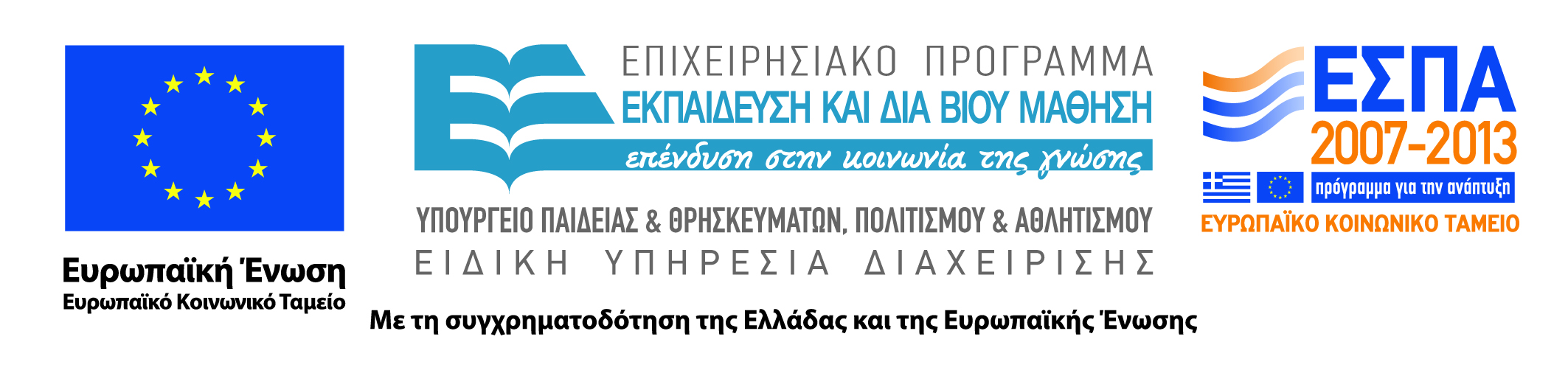 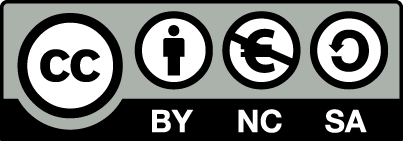 Σημειώματα
Σημείωμα Αναφοράς
Copyright Τεχνολογικό Εκπαιδευτικό Ίδρυμα Αθήνας, Ευγενία Θεοδότου 2014. Ευγενία Θεοδότου. «Αρχές Οργάνωσης Παιδαγωγικής Πράξης Ι (E). Ενότητα 12: Παρουσίαση εργασιών (Μέρος Γ)». Έκδοση: 1.0. Αθήνα 2014. Διαθέσιμο από τη δικτυακή διεύθυνση: ocp.teiath.gr.
Σημείωμα Αδειοδότησης
Το παρόν υλικό διατίθεται με τους όρους της άδειας χρήσης Creative Commons Αναφορά, Μη Εμπορική Χρήση Παρόμοια Διανομή 4.0 [1] ή μεταγενέστερη, Διεθνής Έκδοση.   Εξαιρούνται τα αυτοτελή έργα τρίτων π.χ. φωτογραφίες, διαγράμματα κ.λ.π., τα οποία εμπεριέχονται σε αυτό. Οι όροι χρήσης των έργων τρίτων επεξηγούνται στη διαφάνεια  «Επεξήγηση όρων χρήσης έργων τρίτων». 
Τα έργα για τα οποία έχει ζητηθεί άδεια  αναφέρονται στο «Σημείωμα  Χρήσης Έργων Τρίτων».
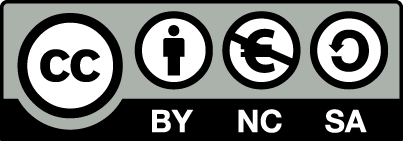 [1] http://creativecommons.org/licenses/by-nc-sa/4.0/ 
Ως Μη Εμπορική ορίζεται η χρήση:
που δεν περιλαμβάνει άμεσο ή έμμεσο οικονομικό όφελος από την χρήση του έργου, για το διανομέα του έργου και αδειοδόχο
που δεν περιλαμβάνει οικονομική συναλλαγή ως προϋπόθεση για τη χρήση ή πρόσβαση στο έργο
που δεν προσπορίζει στο διανομέα του έργου και αδειοδόχο έμμεσο οικονομικό όφελος (π.χ. διαφημίσεις) από την προβολή του έργου σε διαδικτυακό τόπο
Ο δικαιούχος μπορεί να παρέχει στον αδειοδόχο ξεχωριστή άδεια να χρησιμοποιεί το έργο για εμπορική χρήση, εφόσον αυτό του ζητηθεί.
Επεξήγηση όρων χρήσης έργων τρίτων
Δεν επιτρέπεται η επαναχρησιμοποίηση του έργου, παρά μόνο εάν ζητηθεί εκ νέου άδεια από το δημιουργό.
©
διαθέσιμο με άδεια CC-BY
Επιτρέπεται η επαναχρησιμοποίηση του έργου και η δημιουργία παραγώγων αυτού με απλή αναφορά του δημιουργού.
διαθέσιμο με άδεια CC-BY-SA
Επιτρέπεται η επαναχρησιμοποίηση του έργου με αναφορά του δημιουργού, και διάθεση του έργου ή του παράγωγου αυτού με την ίδια άδεια.
διαθέσιμο με άδεια CC-BY-ND
Επιτρέπεται η επαναχρησιμοποίηση του έργου με αναφορά του δημιουργού. 
Δεν επιτρέπεται η δημιουργία παραγώγων του έργου.
διαθέσιμο με άδεια CC-BY-NC
Επιτρέπεται η επαναχρησιμοποίηση του έργου με αναφορά του δημιουργού. 
Δεν επιτρέπεται η εμπορική χρήση του έργου.
Επιτρέπεται η επαναχρησιμοποίηση του έργου με αναφορά του δημιουργού
και διάθεση του έργου ή του παράγωγου αυτού με την ίδια άδεια.
Δεν επιτρέπεται η εμπορική χρήση του έργου.
διαθέσιμο με άδεια CC-BY-NC-SA
διαθέσιμο με άδεια CC-BY-NC-ND
Επιτρέπεται η επαναχρησιμοποίηση του έργου με αναφορά του δημιουργού.
Δεν επιτρέπεται η εμπορική χρήση του έργου και η δημιουργία παραγώγων του.
διαθέσιμο με άδεια 
CC0 Public Domain
Επιτρέπεται η επαναχρησιμοποίηση του έργου, η δημιουργία παραγώγων αυτού και η εμπορική του χρήση, χωρίς αναφορά του δημιουργού.
Επιτρέπεται η επαναχρησιμοποίηση του έργου, η δημιουργία παραγώγων αυτού και η εμπορική του χρήση, χωρίς αναφορά του δημιουργού.
διαθέσιμο ως κοινό κτήμα
χωρίς σήμανση
Συνήθως δεν επιτρέπεται η επαναχρησιμοποίηση του έργου.
126
Διατήρηση Σημειωμάτων
Οποιαδήποτε αναπαραγωγή ή διασκευή του υλικού θα πρέπει να συμπεριλαμβάνει:
το Σημείωμα Αναφοράς
το Σημείωμα Αδειοδότησης
τη δήλωση Διατήρησης Σημειωμάτων
το Σημείωμα Χρήσης Έργων Τρίτων (εφόσον υπάρχει)
μαζί με τους συνοδευόμενους υπερσυνδέσμους.
Χρηματοδότηση
Το παρόν εκπαιδευτικό υλικό έχει αναπτυχθεί στo πλαίσιo του εκπαιδευτικού έργου του διδάσκοντα.
Το έργο «Ανοικτά Ακαδημαϊκά Μαθήματα στο ΤΕΙ Αθήνας» έχει χρηματοδοτήσει μόνο την αναδιαμόρφωση του εκπαιδευτικού υλικού. 
Το έργο υλοποιείται στο πλαίσιο του Επιχειρησιακού Προγράμματος «Εκπαίδευση και Δια Βίου Μάθηση» και συγχρηματοδοτείται από την Ευρωπαϊκή Ένωση (Ευρωπαϊκό Κοινωνικό Ταμείο) και από εθνικούς πόρους.
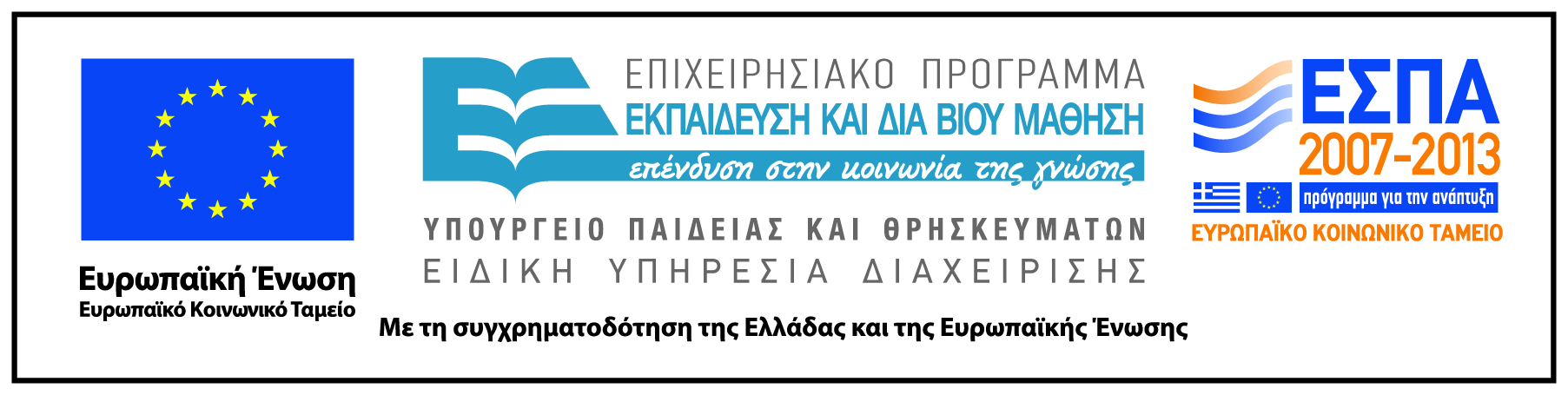